Next generation ab initio nuclear theory workshop
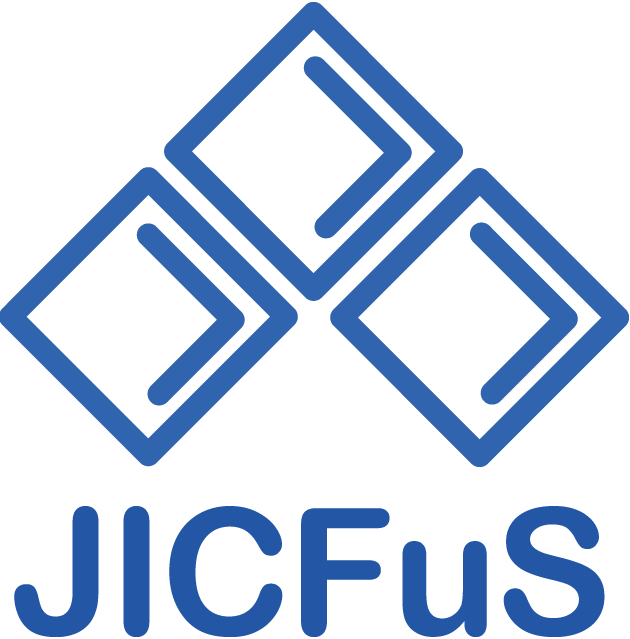 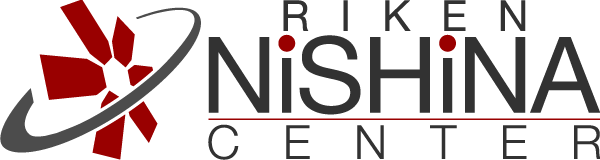 ect*, Trento
July 15 (14-18), 2025
Quantum formulas for rotational energies for ab initio calculations
Some quantities to relate ab initio (and other) interactions to collective features (rotational spectrum) in a fully quantum multi-nucleon picture
Takaharu Otsuka
Supported by “Program for promoting research on the supercomputer Fugaku”, MEXT, Japan (JPMXP1020230411)
Outline
1. Quantum many-body formulation of “rotational energy”
(2. Triaxiality and rotational states)
This talk is based on
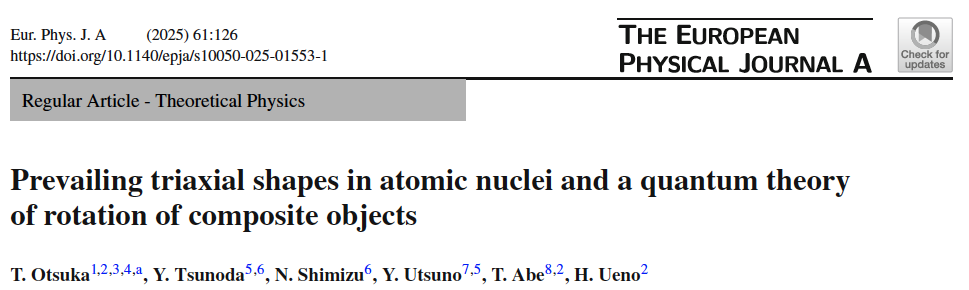 Appearance of (ground-state) rotational bands in nuclei
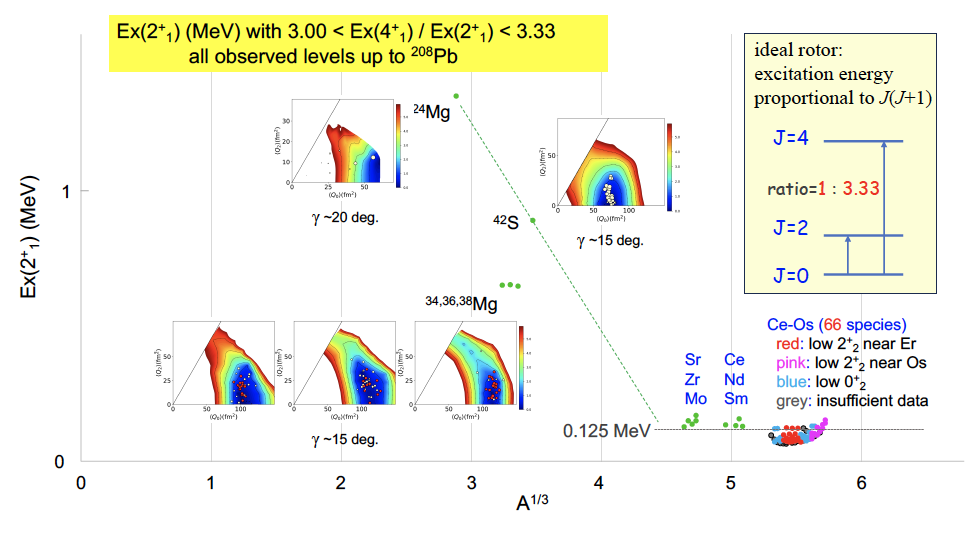 our focus (A=150-190)
Origin of the J(J+1) rule of rotational excitation energy
conventional description
Ring & Schuck, 
The Nuclear Many-Body Problem
classical mechanics
time t, angle W(t)
rotation of rigid body
Bohr Hamiltonian
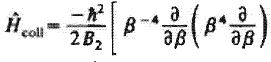 time t0, angle W0
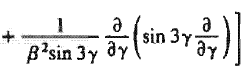 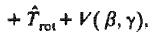 quantization of free rotation of this rigid body 
   eigenstate with angular momentum  h J
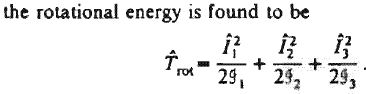 - superposition of states 
  at varying angles
- for axially symmetric shape,
  J(J+1) rule is suggested
Thus, for axially symmetric shapes (I3=0), the rotational kinetic energy is given by
J ( J+1 )
T rot
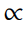 - just kinetic energy of free
  rotation
Nobel Prize 1975
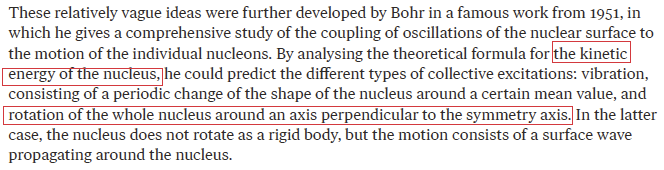 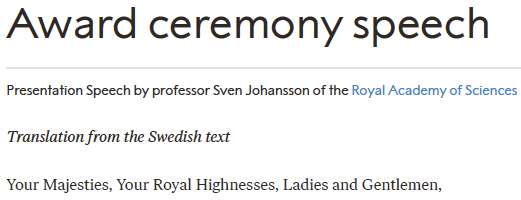 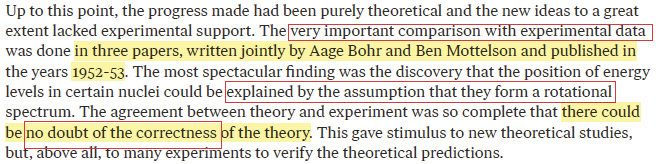 rotation
……
J=4
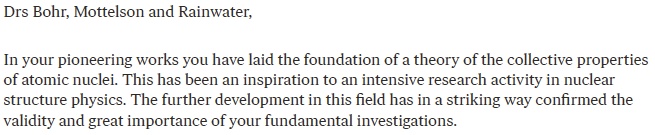 ratio=1 : 3.33
ideal rotor:
Ex     J(J+1) rule
J=2
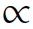 J=0
Let’s move to Quantum many-body derivation of rotational excitation energy
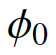 : intrinsic state (i.e., state in the body-fixed frame) with K=0
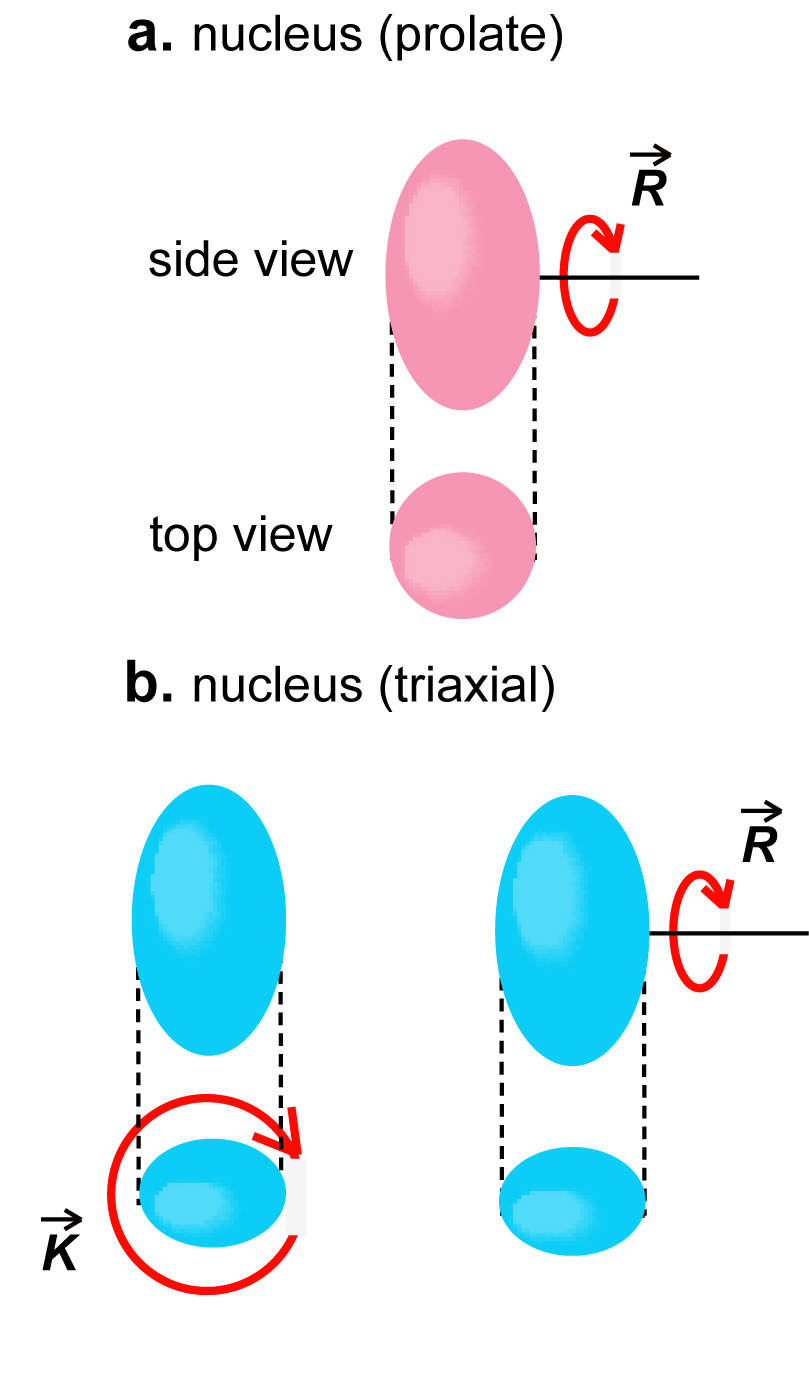 The member of angular momentum J of a rotational band
y axis
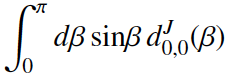 is given by the projected state
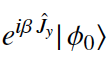 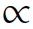 H
rotation about y axis
 the energy is given by
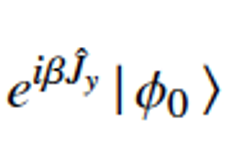 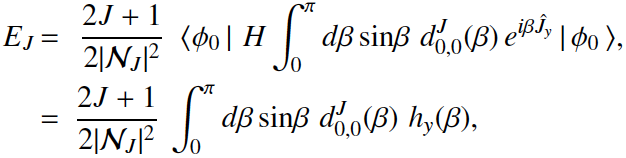 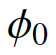 y axis
y axis
b
energy kernel
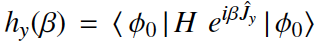 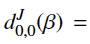 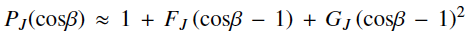 + …
polynomial expansion:
(stops at finite power)
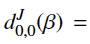 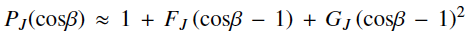 + …
a new feature in this analytic aspect
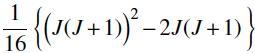 Legendre function satisfies the differential equation:
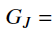 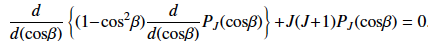 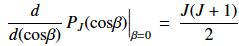 = FJ
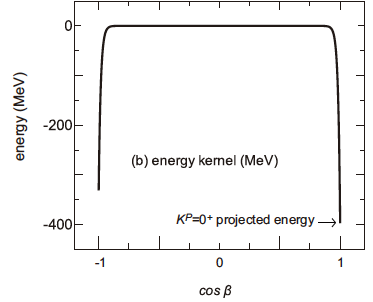 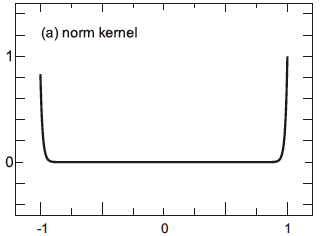 norm and energy kernels
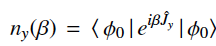 regions of cos b ~ 1 or -1
 are relevant

 similar expansion for b ~ -1
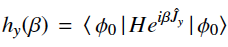 (MeV)
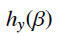 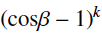 hierarchy expansion in terms of
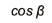 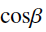 energy for J is given by
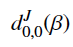 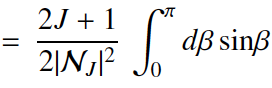 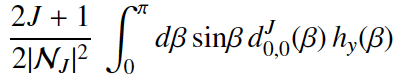 {
+ …}
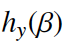 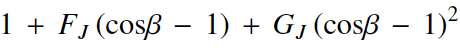 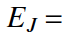 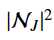 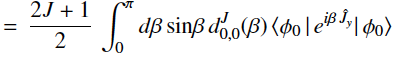 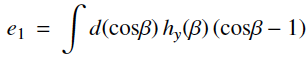 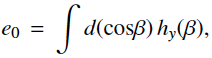 norms are treated similarly
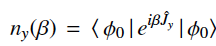 norm kernel
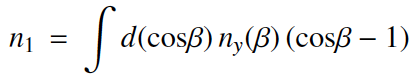 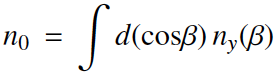 We substitute the first two terms, also for those for the normalization,
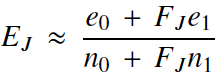 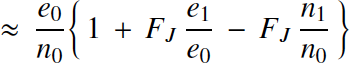 for
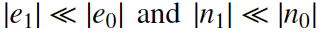 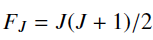 substituting
Leading order (LO) & Next to LO (NLO) :
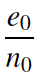 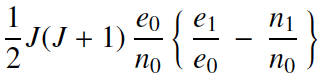 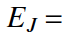 +
deviation ~ 1.5 % to direct projection in the tests so far
LO + NLO + N2LO term,
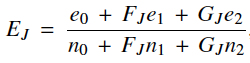 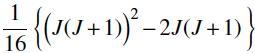 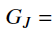 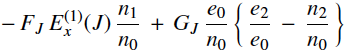 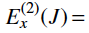 deviation ~ 0 %
generalization: LO + NLO for a finite K, by utilizing the hypergeometric function,
coefficients are calculated 
with intrinsic states of 
assigned K values, differing
from those for K=0 in general
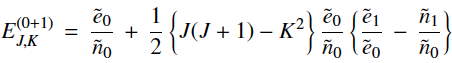 K mixing matrix elements can be obtained (not done yet, more complex).
Origin of the famous J(J+1)-K2 rule of rotational excitation energy
conventional description
alternative view
classical mechanics
time t, angle W(t)
quantum mechanics for many-body system
rotation of rigid body
- superposition of states at varying angles
time t0, angle W0
- Hamiltonian H, including
  interactions, couples
  states created by 
  orienting the same 
  intrinsic state at
 different angles
H
quantization of free rotation of this rigid body 
   eigenstate with angular momentum  h J
- resultant excitation energy 
  depicts the J(J+1) – K2 rule
  for strong deformation
eigenstate with angular momentum  h J
- superposition of states 
  at varying angles
- for axially symmetric shape,
  J(J+1) rule is suggested
- this rule arises from
  specific angle dependence 
  of superposition amplitudes, 
  which are governed by J
- lower K and J provide more binding energies
- just kinetic energy, no 
  interaction
- this feature is general and robust
The formula we can present is …
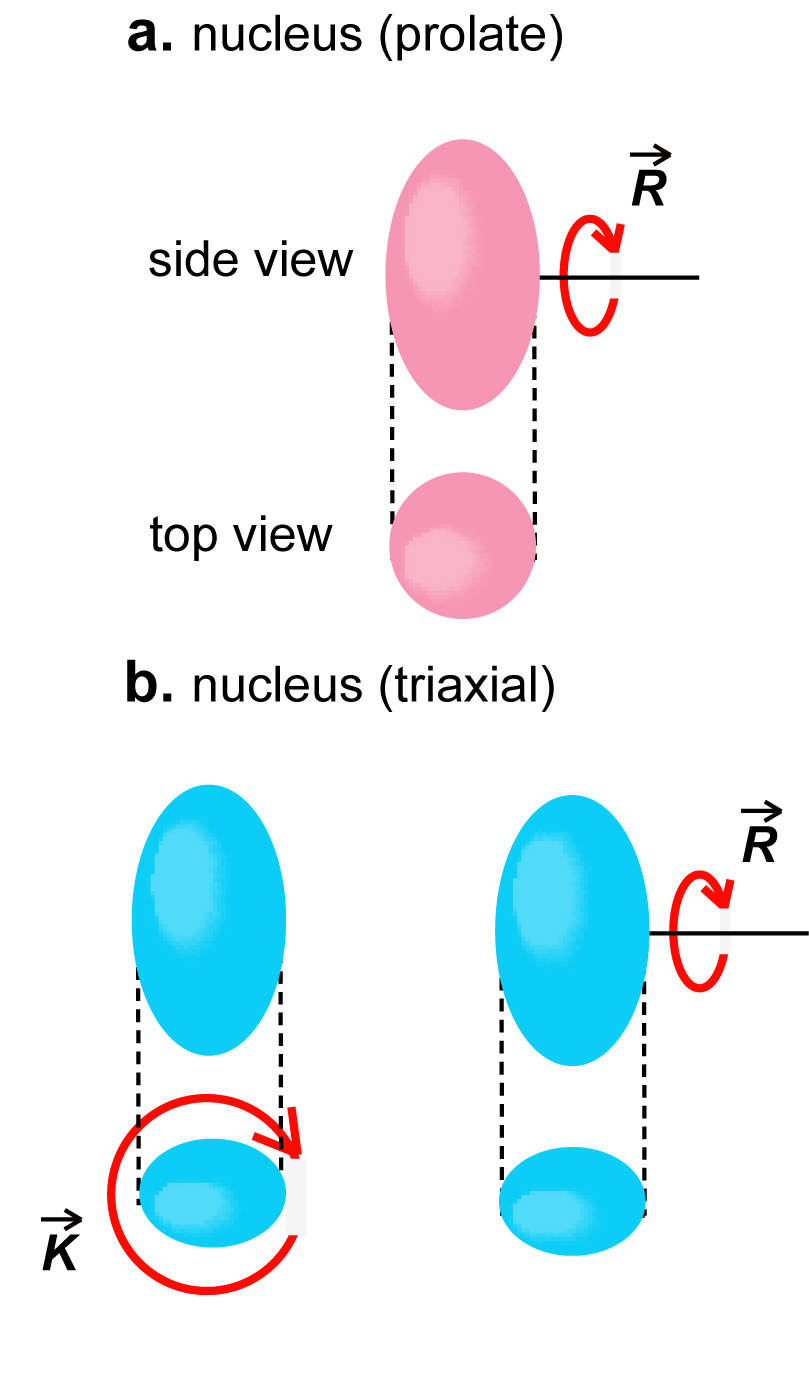 The energies of members of rotational bands of strongly deformed
 nuclei are given in a unified form as
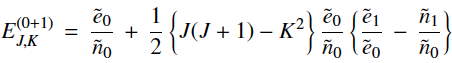 The coefficients are calculated with intrinsic states of relevant K values.
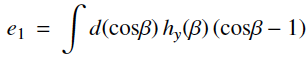 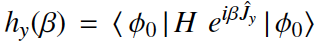 with
For instance,
K
K
intrinsic state of interest
Despite rather substantial differences from the present work, the underlaying picture can be partly shared with earlier works, Peierles & Yoccoz (1957), Verhaar (1963), Kamlah (1968), Siemens & Jensen (book, 1987).
The infinite Taylar expansion of Wigner d function with b k was used in Verhaar and Siemens & Jensen, but the d function is simply polynomials like (cos b -1) k, which leads to a finite expansion converging differently.
The Hamiltonian H stands for a nucleon Hamiltonian 
which comprises SPEs, NN interactions, 3N 
interactions, etc.
binding
energy
J=4
excitation
energy
    J(J+1)
J=2
The rotational excitation energy represents a loss
of the binding energy as a function of J.     
J=0
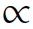 The formulation is general and independent of Hamiltonian.  They are valid for
ab initio calculations (such as 12C (R=2.99)) as well as for DFT approaches.
The quantum number K is practically conserved, as we’ll see it.
Thus, we do not need,
   (i)  the concept of free rotation of rigid rotor with Ex~kinetic rotational energy,
or   
   (ii)  special algebraic term like Elliott SU(3).
What we need is just a strong deformation, that’s it.  The J(J+1) rule appears in thousands of nuclei as a quantum many-body effect in binding energies.
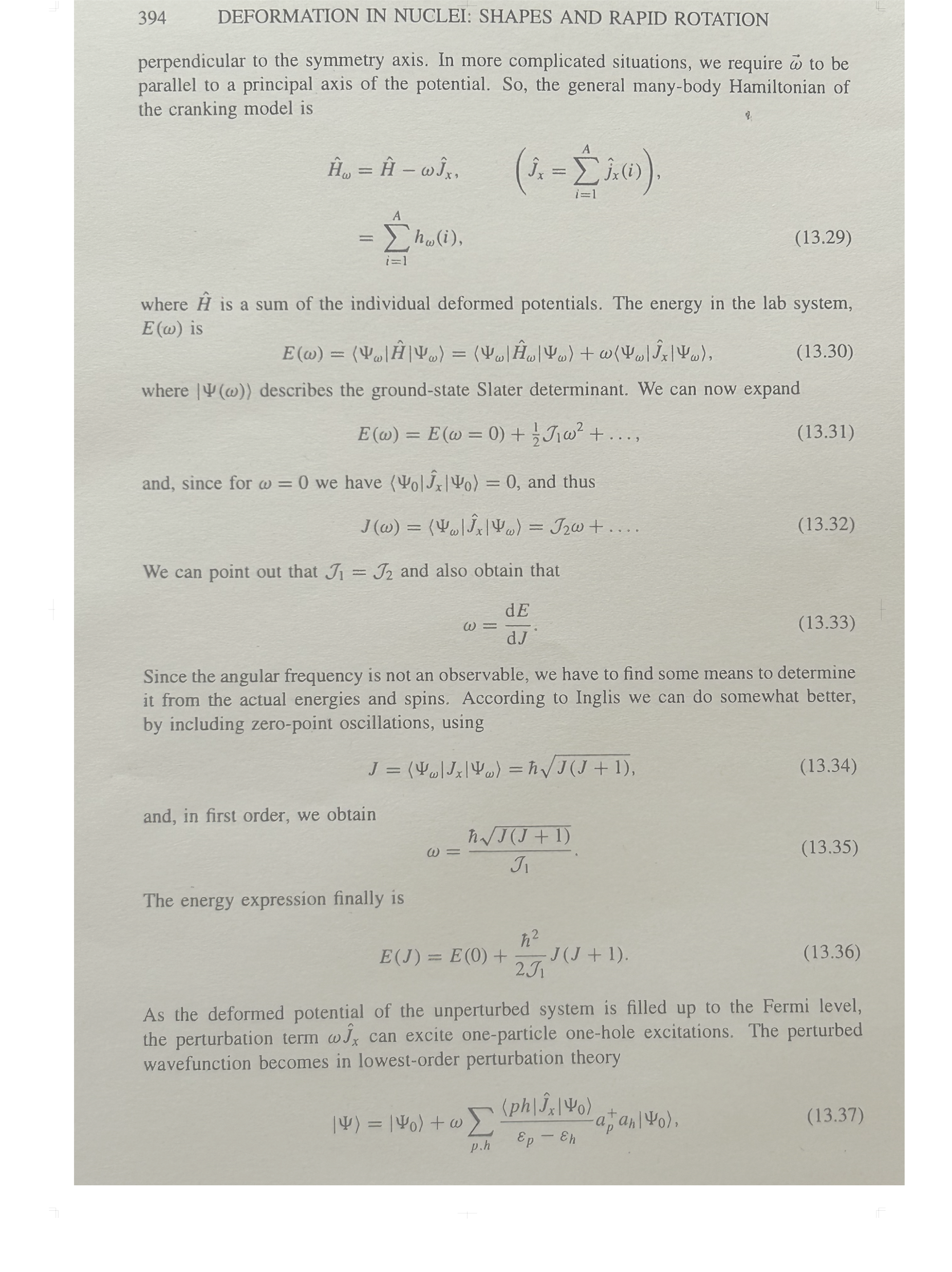 Another classical model:
Cranking model a la Inglis
From
K. Heyde,
“Basic Ideas and Concepts in
 Nuclear Physics”,
2nd edition, (IOP, 1999)
w = 0, J = 0
|Y0 >
at rest
w given by
|Y >
Atomic nucleus in ellipsoidal shape  in Aage Bohr’s view
This can be compared to Hydrogen atom in the ground state  (forget intrinsic spin)
Ground state with J = 0 , i.e., no rotation
proton
electron
at rest
Are proton and electron at rest like this ?   Of course, not
This is described with an ellipsoid at rest. 
This may have been based on a classical or macroscopic view.
Quantum mechanical picture :
 The electron is “distributed” in probability 
 around the proton, referred to as electron cloud.
     s state (zero rotational frequency) 
           distribution is isotropic
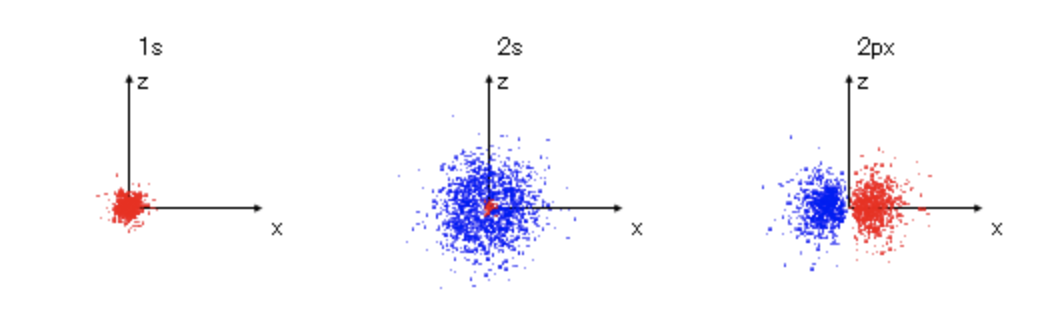 1s
2s
2px
National Science Museum
For J = 0, a slow rotation occurs. 
Kinetic energy of this rotation ~ Excitation energy within rotational band.
Revisit with Monte Carlo Shell Model (CI calculation)
Effective interaction: G-matrix* + VMU

        * Brown, PRL 85, 5300 (2000)
3s1/2
2d5/2
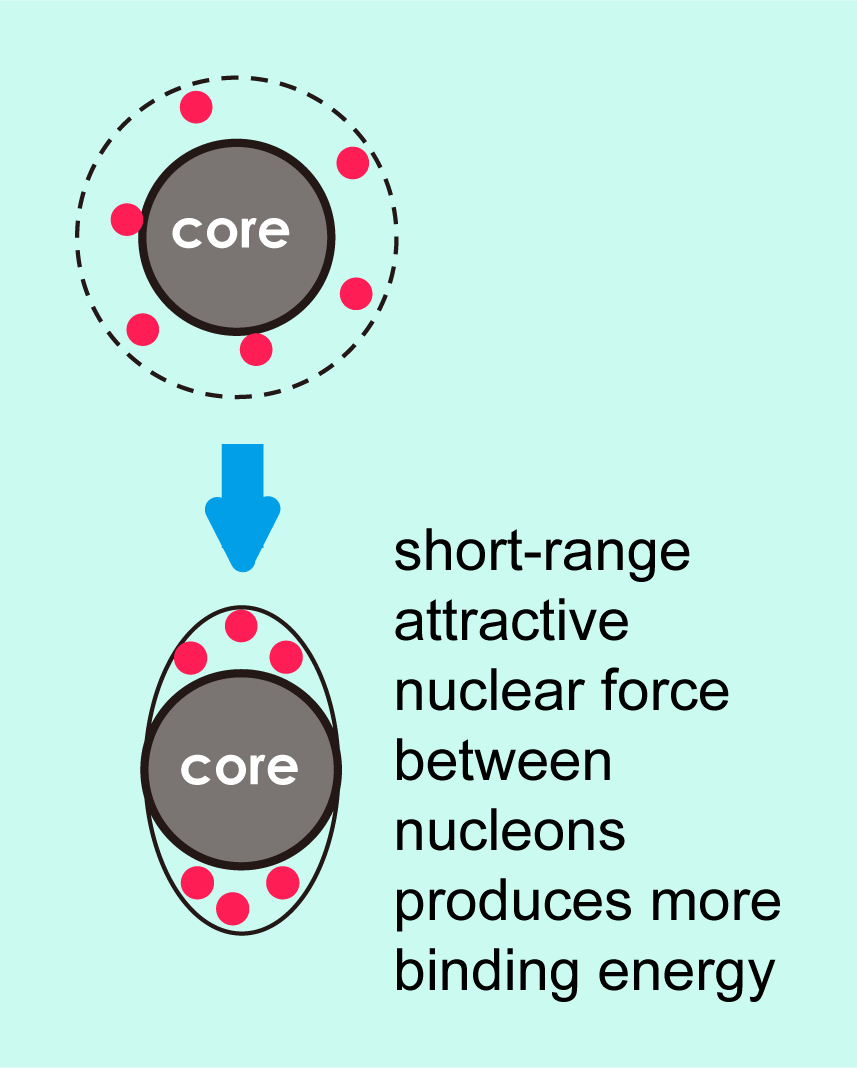 1g9/2
Nucleons are fully activated within this model space
2p1/2
1f5/2
0i13/2
We performed Monte Carlo Shell Model (MCSM) calculations, where the largest case corresponds to the diagonalization of 3.9 x 10 31 dim. matrix.
Its advanced version, Quasiparticle Vacua Shell Model (QVSM)* is used, in order to incorporate
pairing and deformation effects on an equal footing, with N-projected Bogoliubov basis vectors .  
*Shimizu et al, PRC 103, 014312 (2021)
0h9/2
2p3/2
2p3/2
1f7/2
1f7/2
0h11/2
70
0h11/2
1d3/2
0g7/2
2s1/2
1d5/2
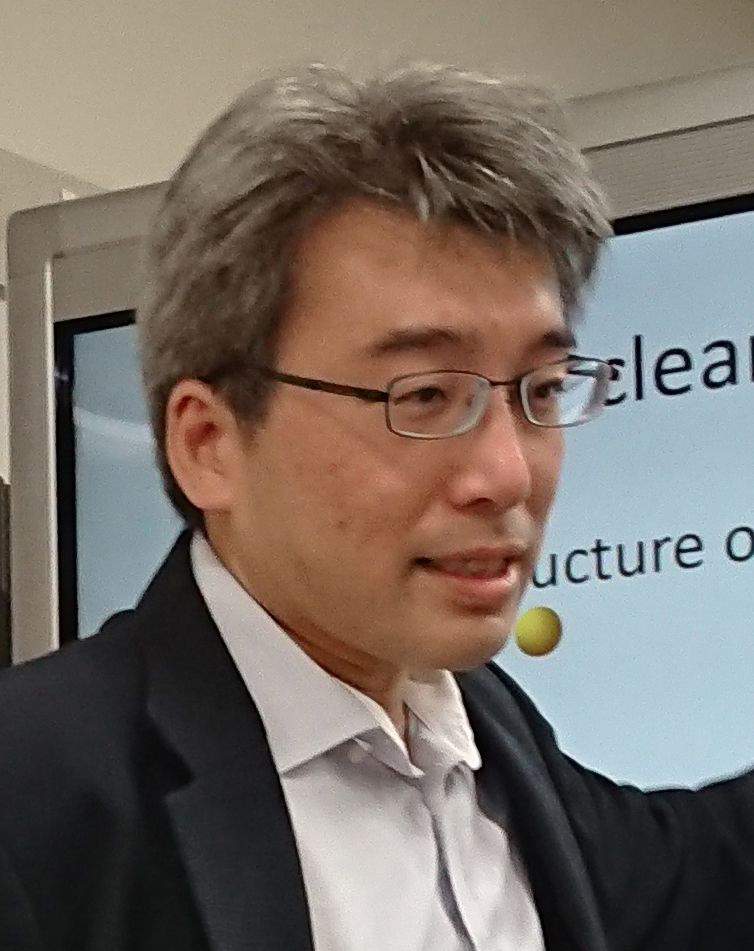 40
0g9/2
110Zr
+ HFB (number VAP, J VBP) + GCM for analysis
proton
neutron
VMU  : same interaction for the description of shell evolution in exotic nuclei
Most advanced methodology in the MCSM is used
(Ordinary) MCSM: superposed Slater determinants with angular momentum and parity projections              
QVSM(Quasiparticle Vacua Shell Model): superposed quasiparticle vacua with number, angular 
     momentum, and parity projections            
Pairing correlations over many single-particle orbitals are already incorporated in each basis 
     vector because of its BCS-type character
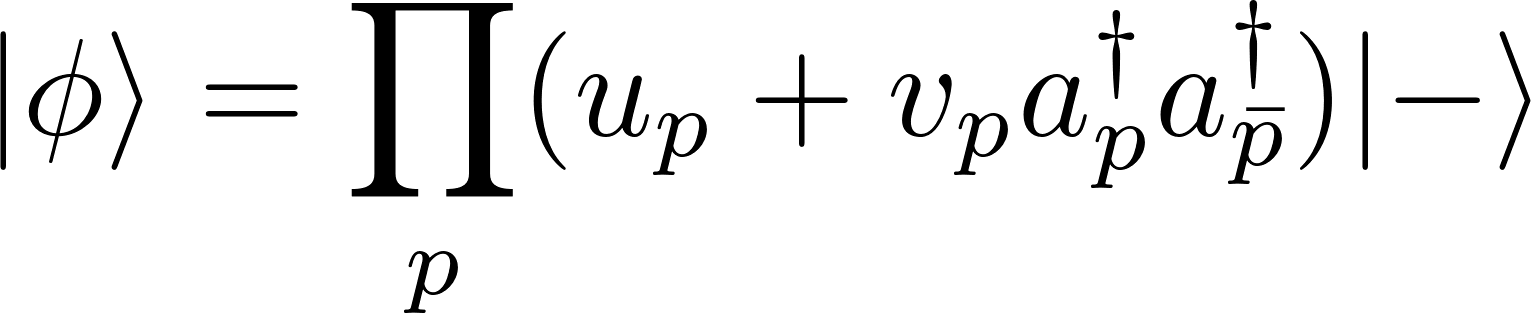 quasiparticle vacuum
core (vacuum)
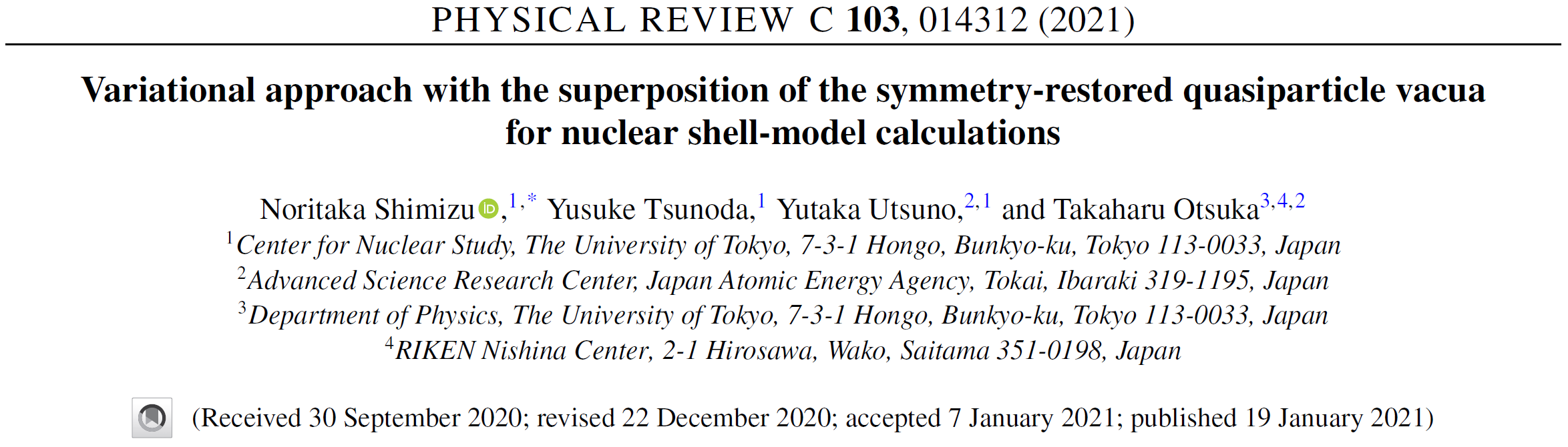 The QVSM code was fully used, but huge computer resources were still needed.
Our picture
- triaxiality -
Aage Bohr’s picture
- axial symmetry -
Result of MCSM calculation (QVSM)
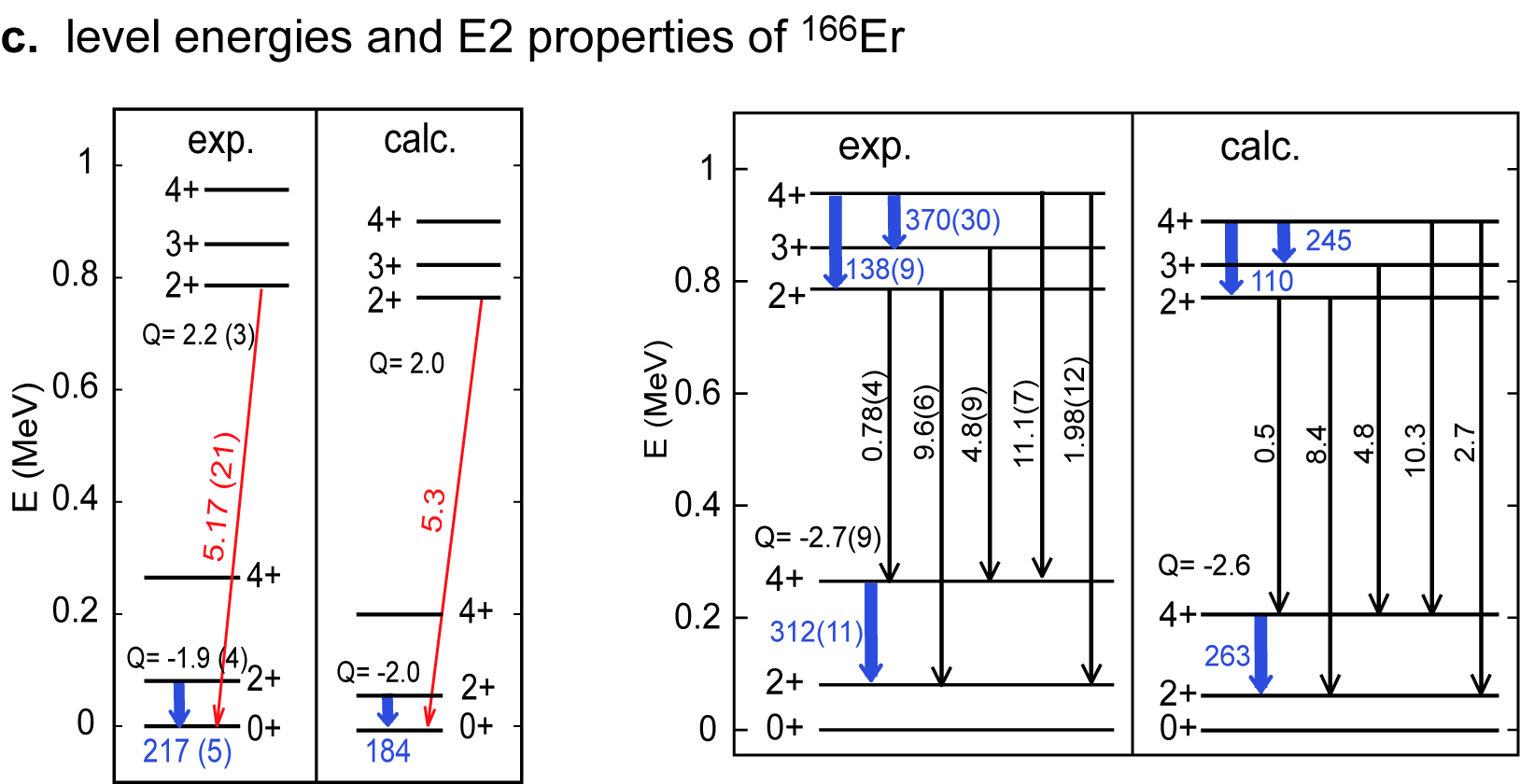 E2 quantities in W.u.
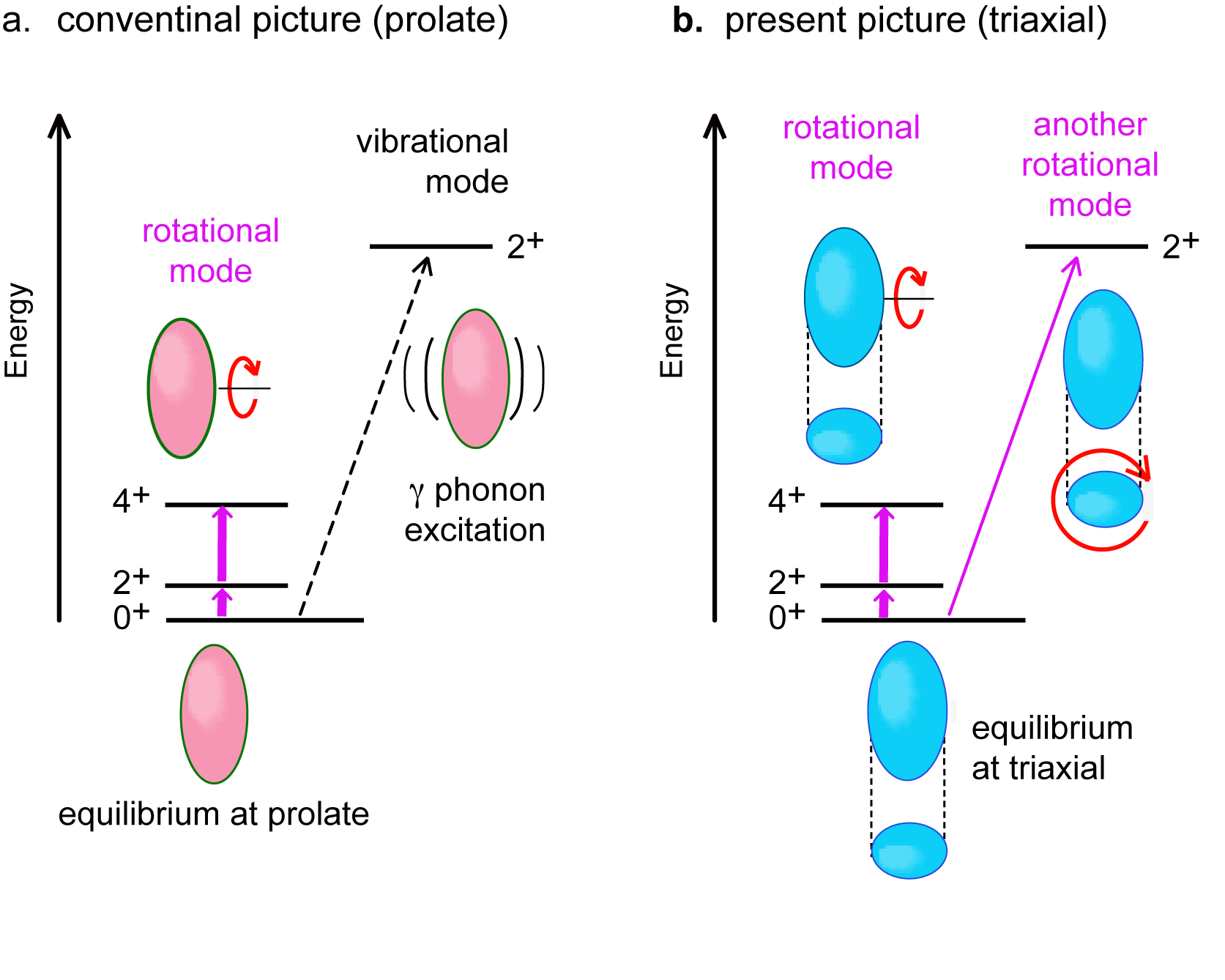 K =2
K = 2
K = 0
K =0
circle
ellipse
Shapes of these eigenstates
     will be discussed a little
(cannot rotate)
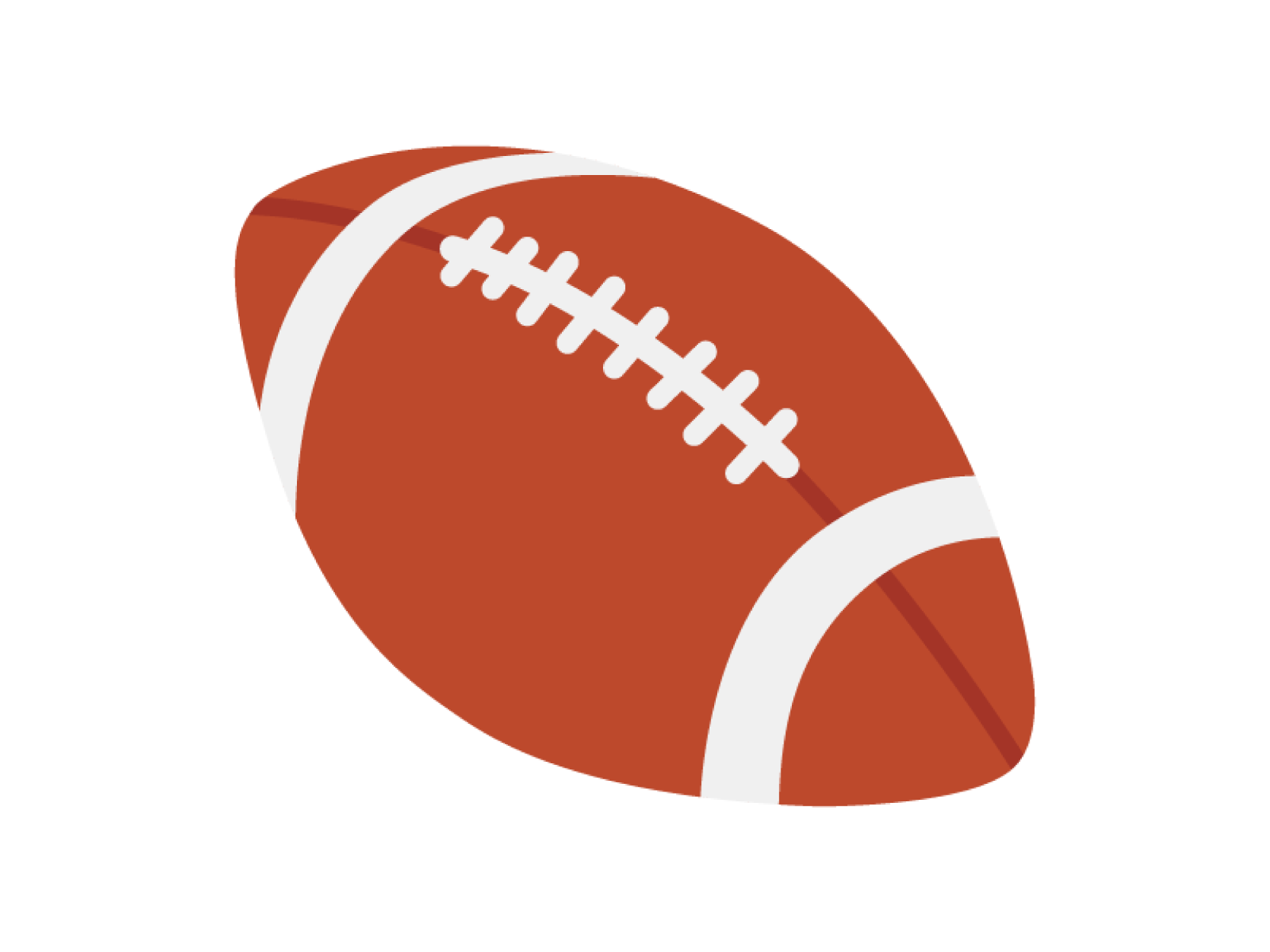 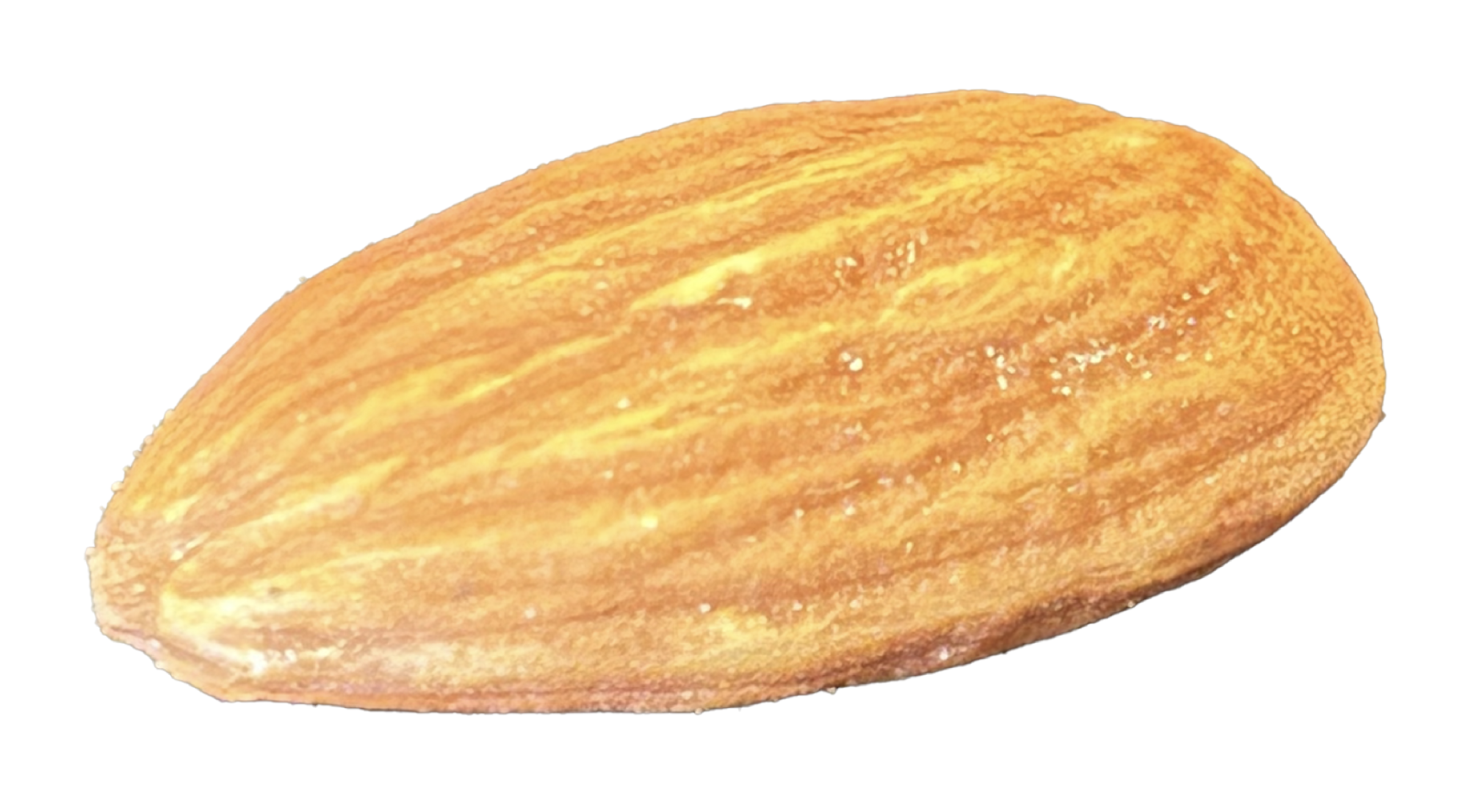 Decomposition of rotational excitation energies for two bands in 166Er
dominated by NN interactions
40
kinetic term ~ 5% lowering
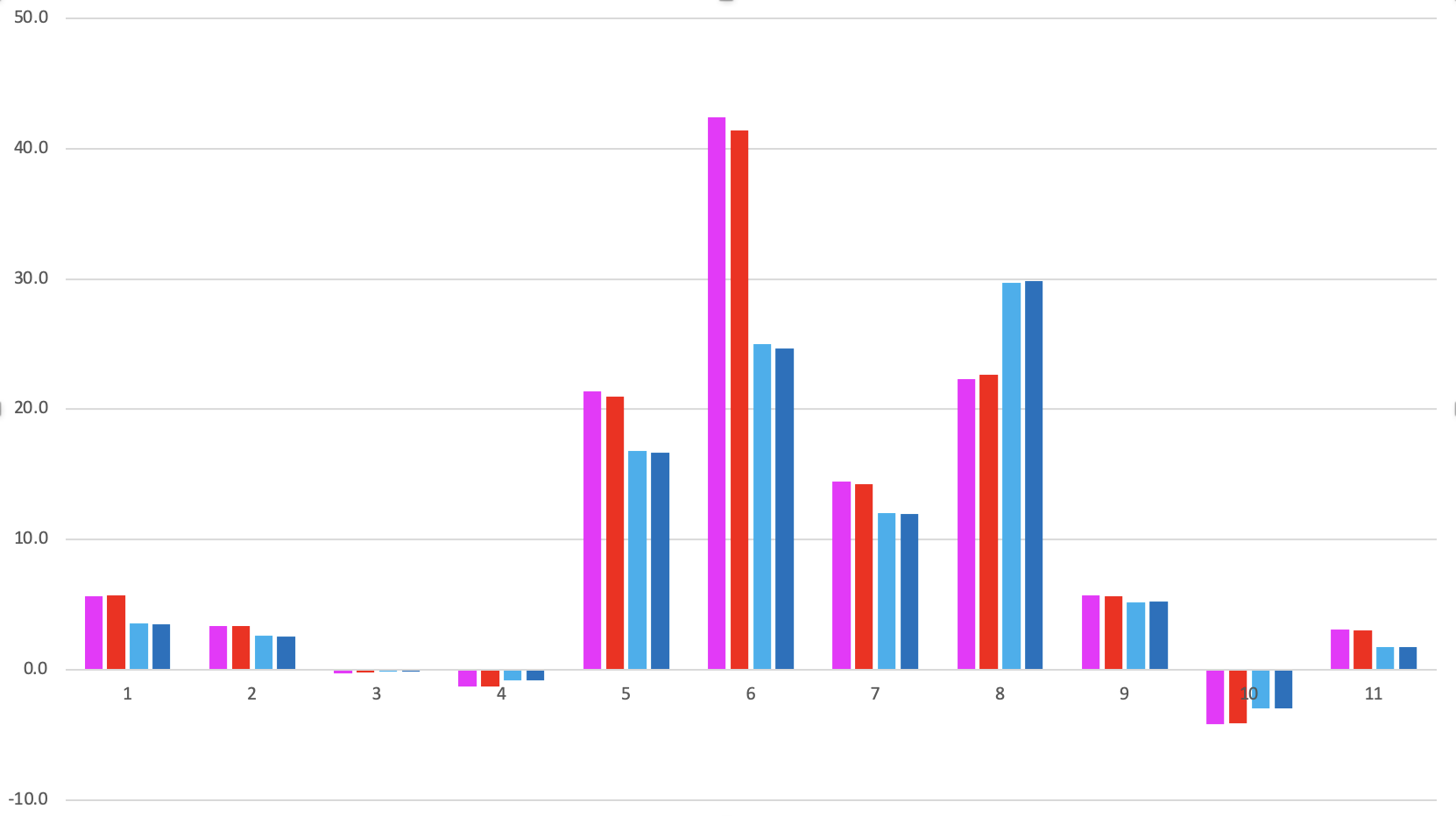 30
ground band
gamma band
20
Fraction (%)
10
0
2+1 - 0+1
4+1 - 0+1
3+1 - 2+2
4+2 - 2+2
p spe
n spe
nn mono
pp mono
pn cent qq
pp 0+ pairing
nn 0+ pairing
pn cent mono
pn cent higher
pn tens mono
pn tens multi
Outline
1. Quantum many-body formulation of “rotational energy”
2. Triaxiality and rotational states
This talk is based on
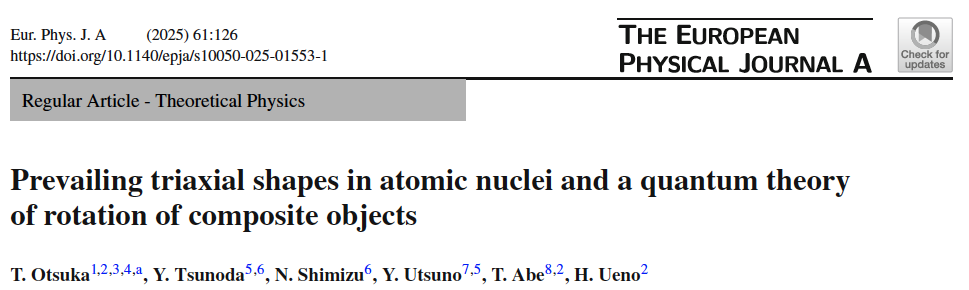 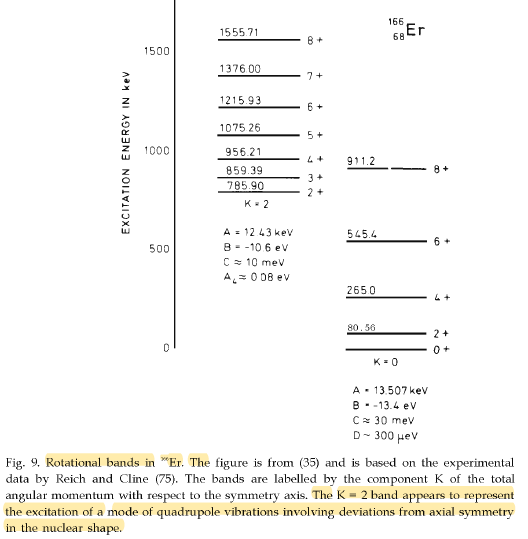 A case of the textbook example:
原子核 by M. Nogami
166Er
Aage Bohr
Novel Prize Lecture
(1975)
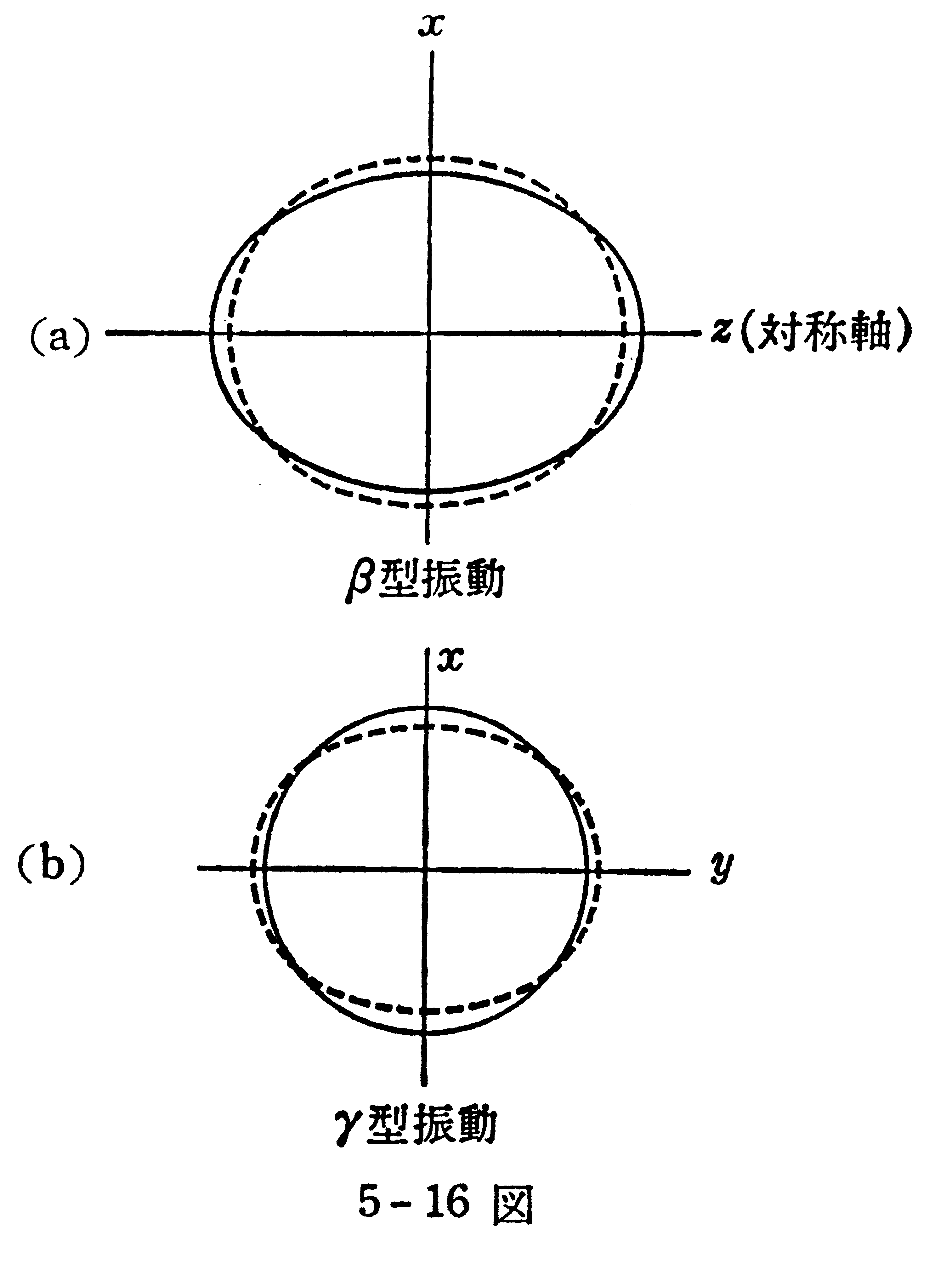 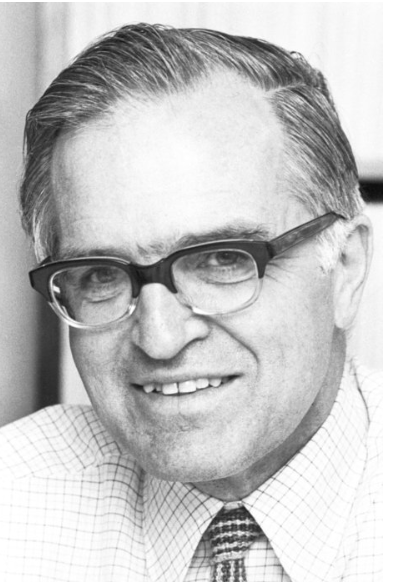 g – vibration
phonon
excitation
Aage N. Bohr, 1922-2009
Nobel Foundation archive
Axially symmetric 
prolate ellipsoid
(equilibrium)
also emphasized in
A. Bohr and B. R. Mottelson,
Nuclear Structure II
(1975, Benjamin, New York)
Medium triaxiality 
 systematically seen 
 with the same Hamiltonian
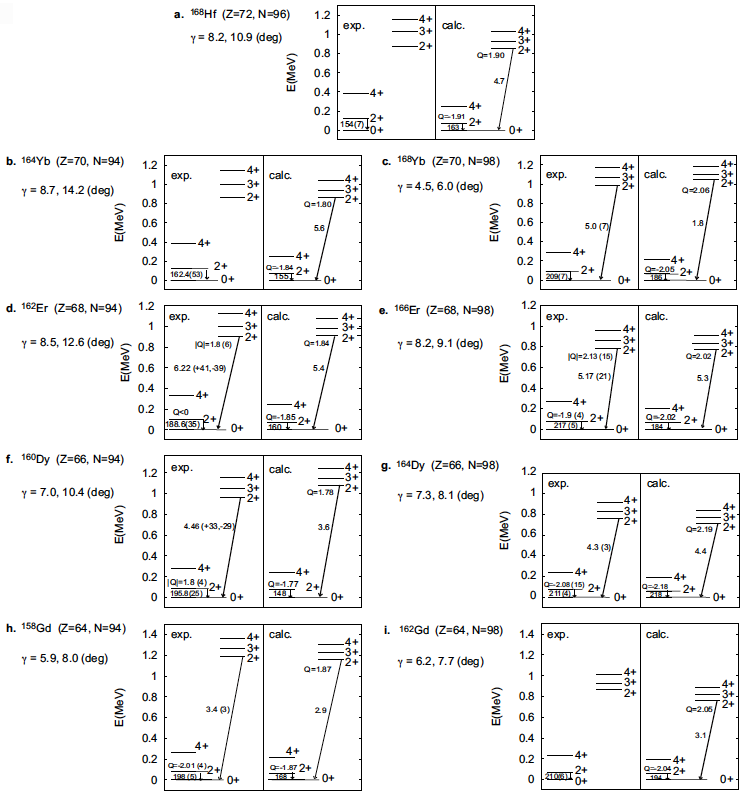 Levels, B(E2)’s 
and Q-moments
: calc. g ~ Multiple CoulEx value
A clear correlation between g 
and B(E2; 0+1 -> 2+gamma ) is seen.
(g is not an accidental fluctuation)
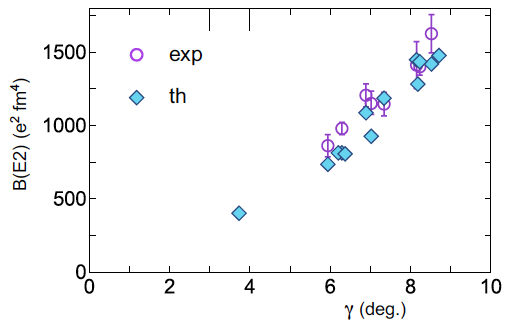 166Er
164Dy
*
158Gd
*)
B(E2) from 2+ at Ex~2.7 MeV of 154Sm
g = 3.7 deg (154Sm)
Appearance of triaxial shapes in the nuclear chart
Axially symmetric
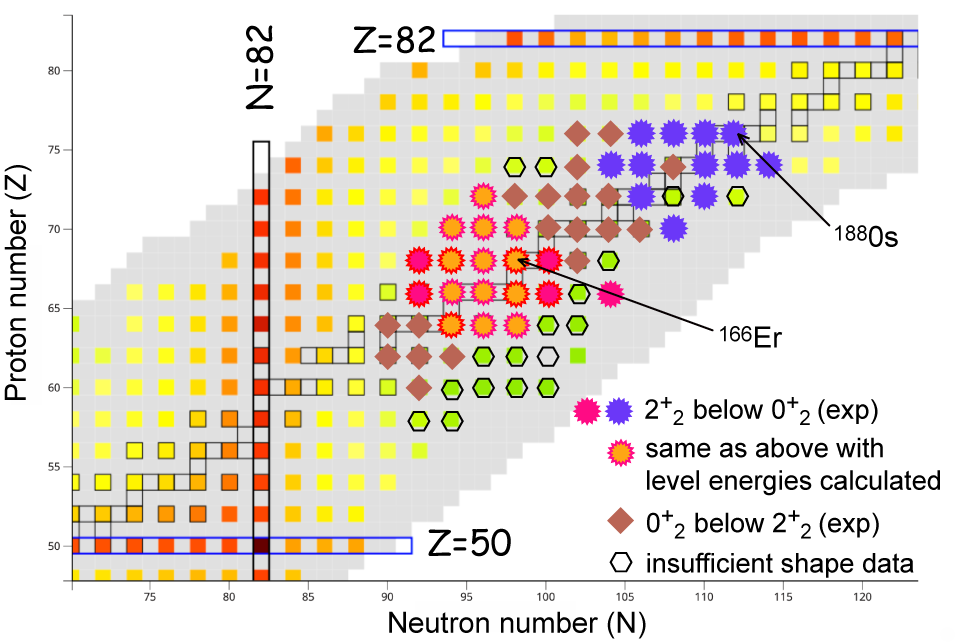 Moller et al. (2006)
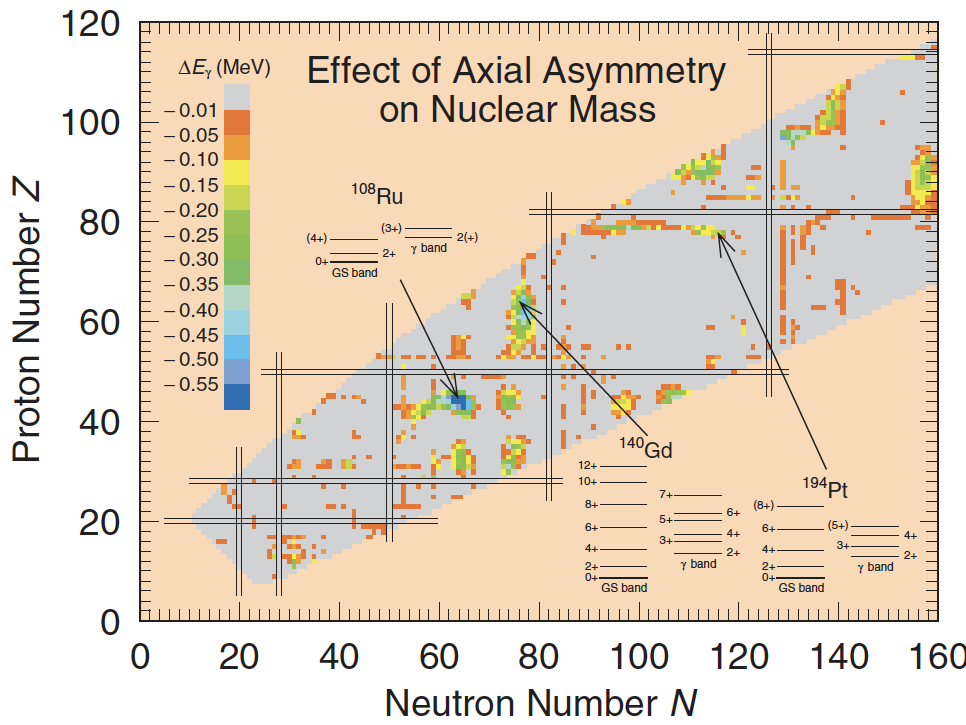 medium
 triaxiality
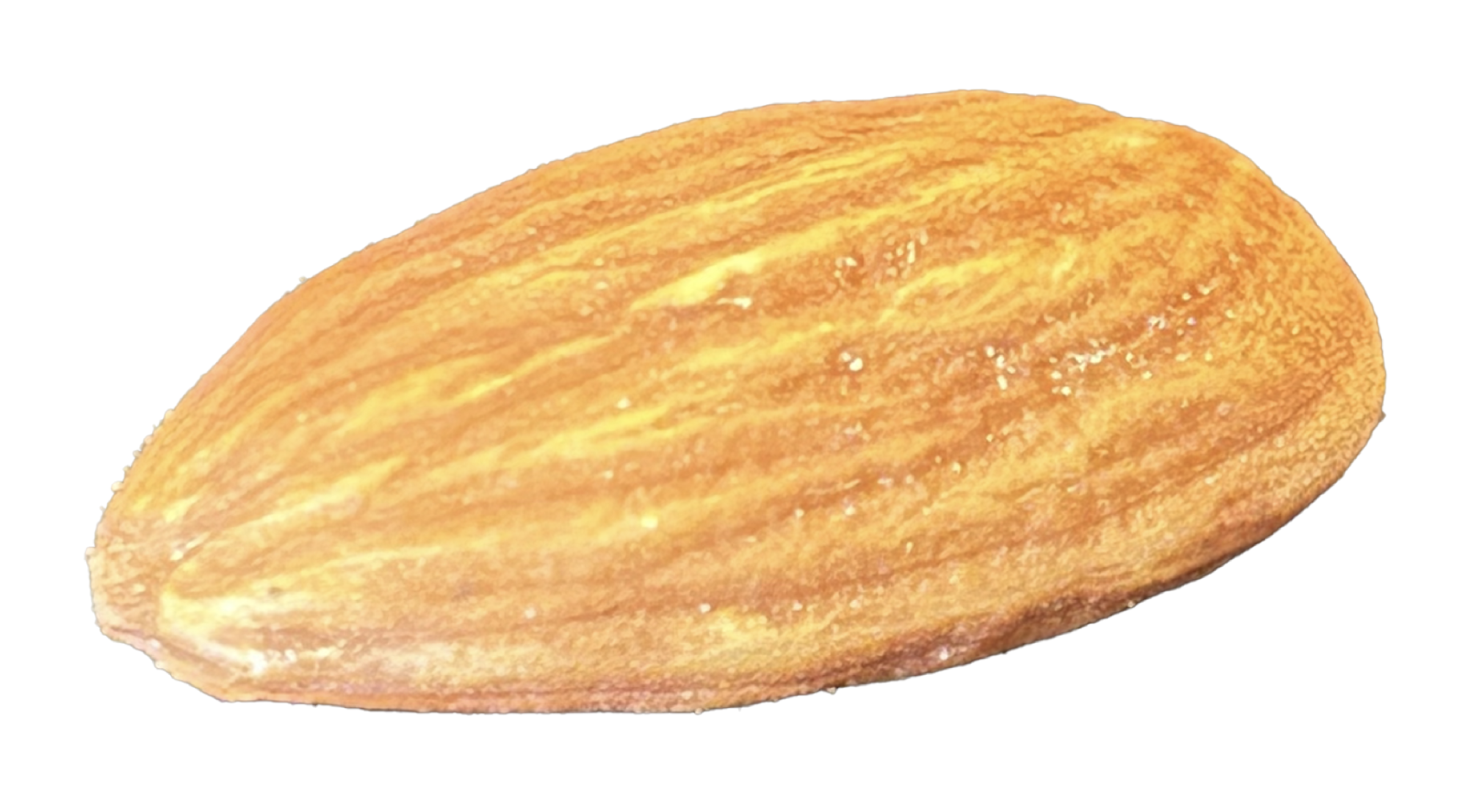 ~ small triaxiality
K quantum number is (practically) conserved, with substantial triaxiality
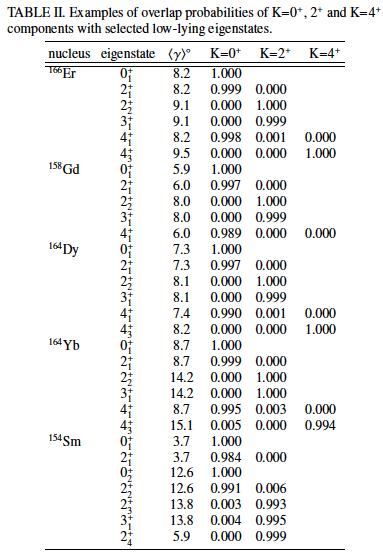 Robust mechanism for 
good K with triaxiality
Rather strong K mixing may have been expected
in traditional picture for triaxial shapes.

  Its rationale is not 
  clear to me.

K is now shown to be a good quantum number.
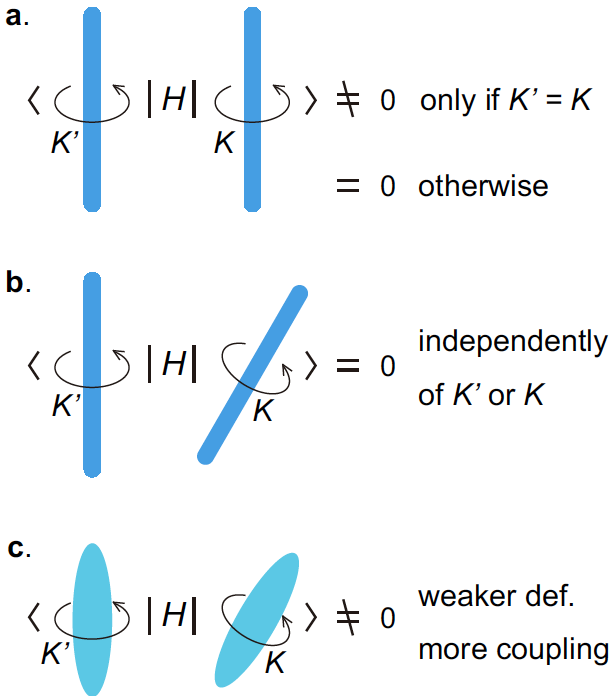 Dynamical symmetry as a many-body
effect (<->Partial Dynamical Symmetry)
Summary
binding
energy
1. Rotational excitation energy proportional to J(J+1) can be derived in quantum many-body
    framework, without resorting to the quantization of the free rotation of rigid body.
J=4
excitation
energy
    J(J+1)
J=2
J=0
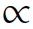 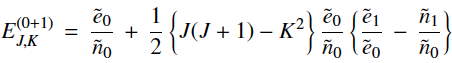 direct relation to NN, 3NF, …
… no or quite small rotational kinetic energy
2. Triaxial deformation occurs in virtually all deformed nuclei with varying degrees: substantial 
    triaxial deformation occurs in many deformed nuclei, such as 166Er, 164Dy, 158Gd,
    as consequences of NN interaction (particularly, tensor and hexadecupole forces).
3. K quantum number is practically conserved with triaxiality, contrary to traditional belief.
4. The J(J+1) rule arises independently of the interaction, with actual excitation energies
    varying for different interactions.  (It is not due to mass moment inertia in the classical sense.)
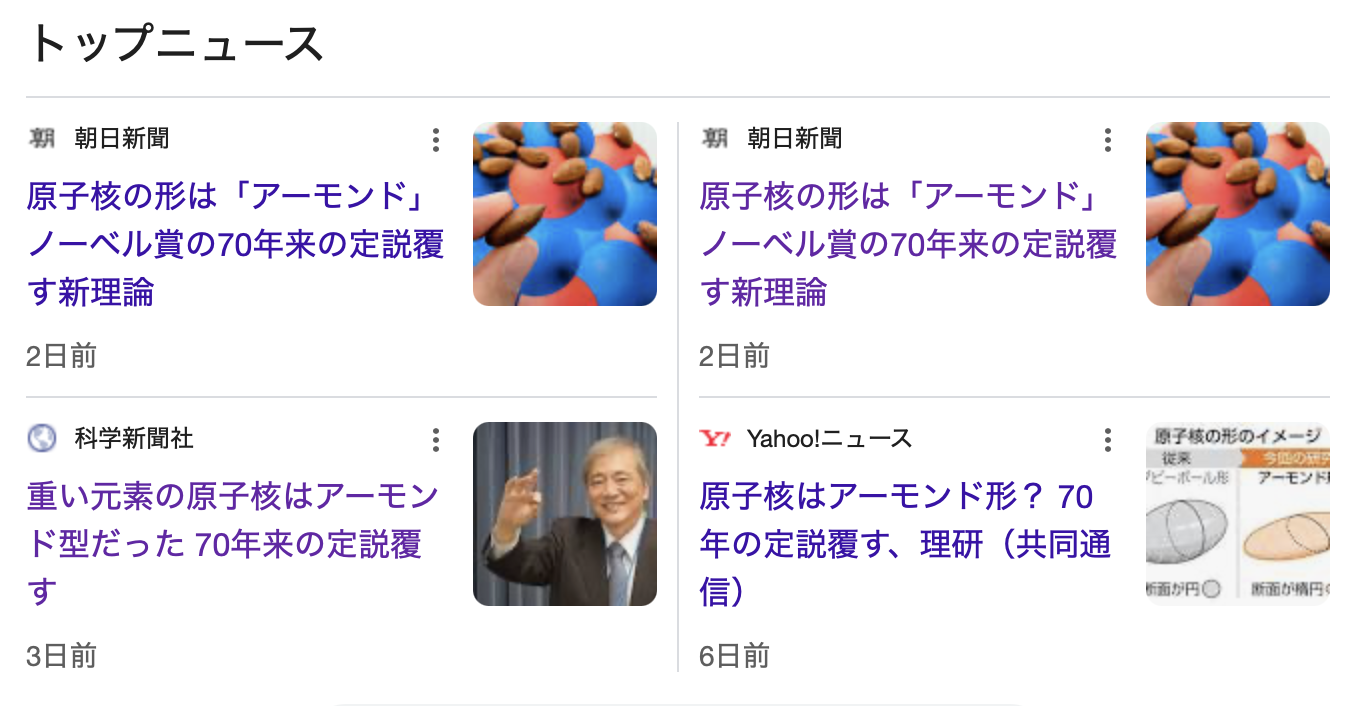 Public Relations
in Japan
  … amusing
     experience
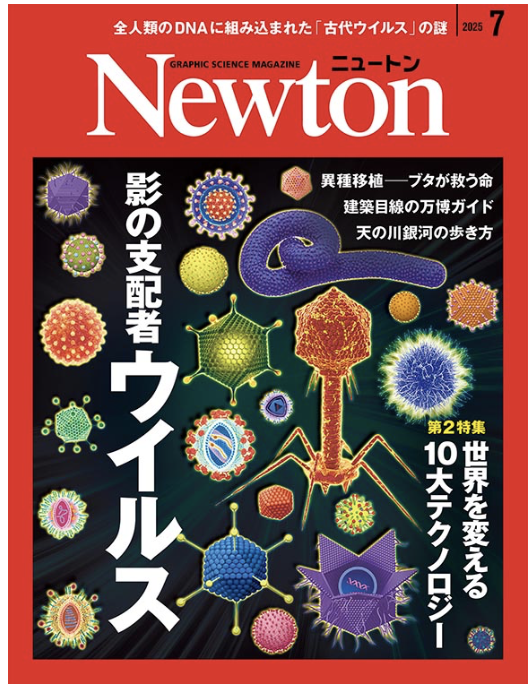 雑誌ニュートン
８月号
まず結果から
７月号
Googleで検索
アーモンド＋原子核
More emphasis on
triaxiality
一部スポーツ紙
にも出ました
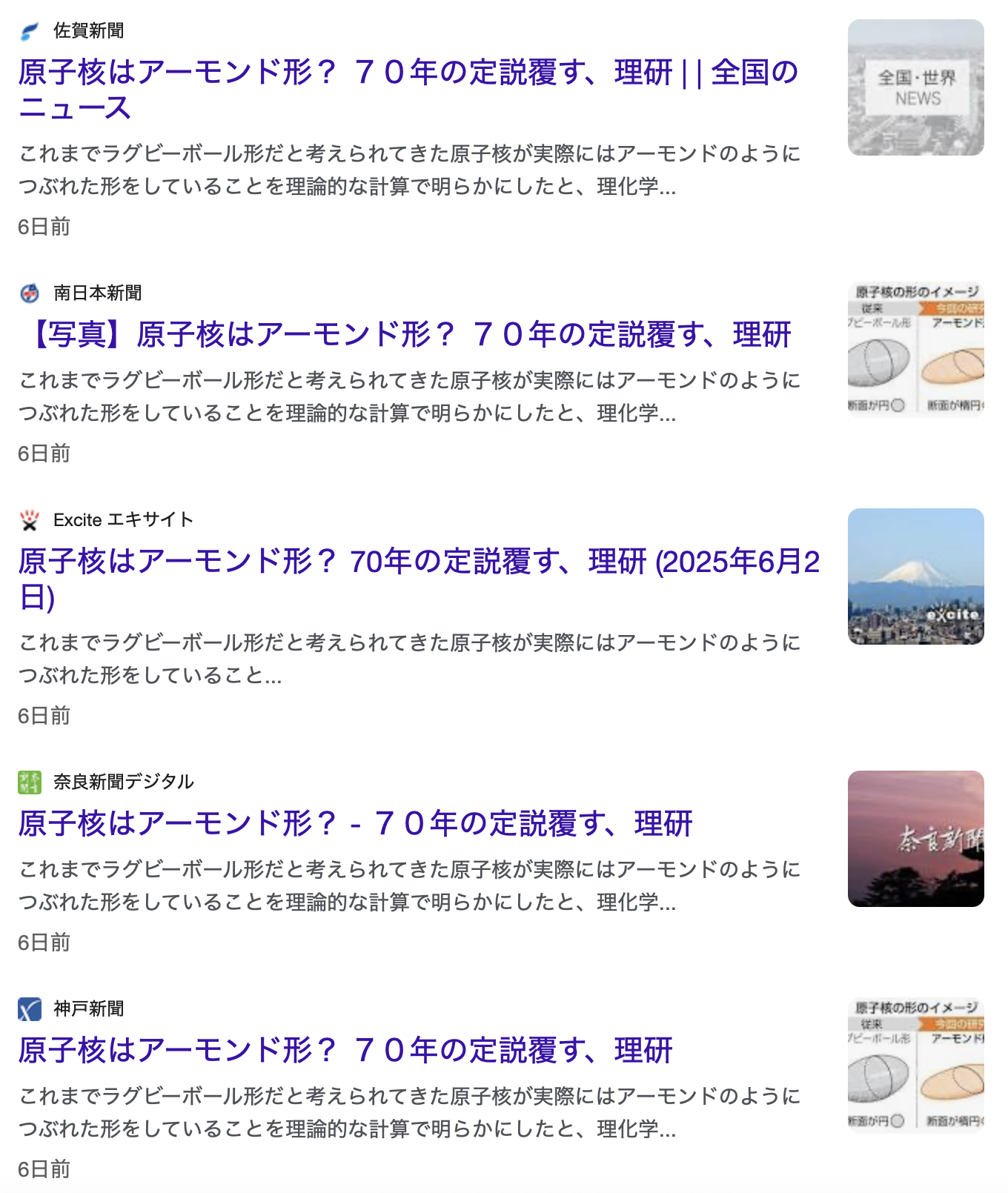 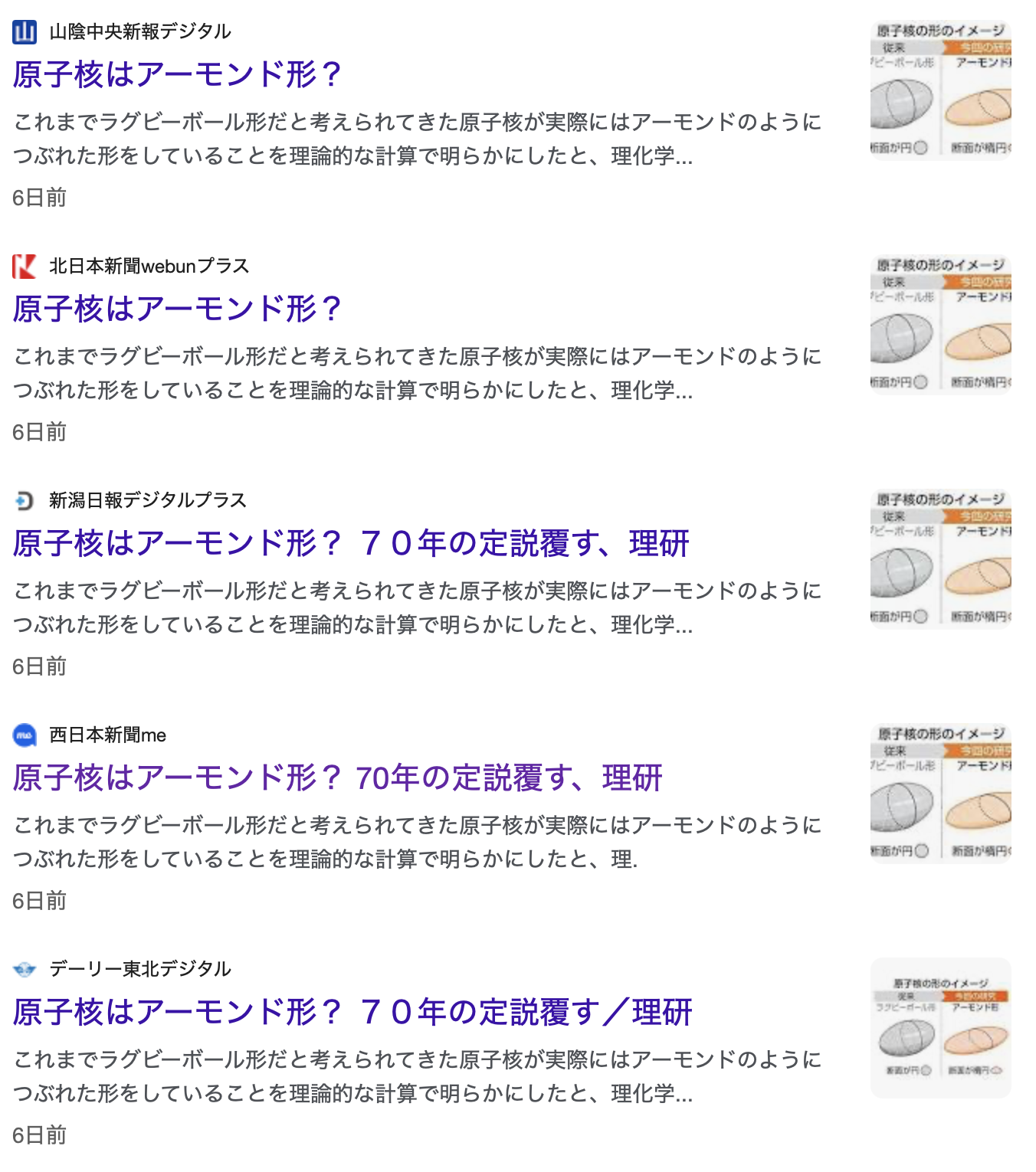 almond-like 
shape
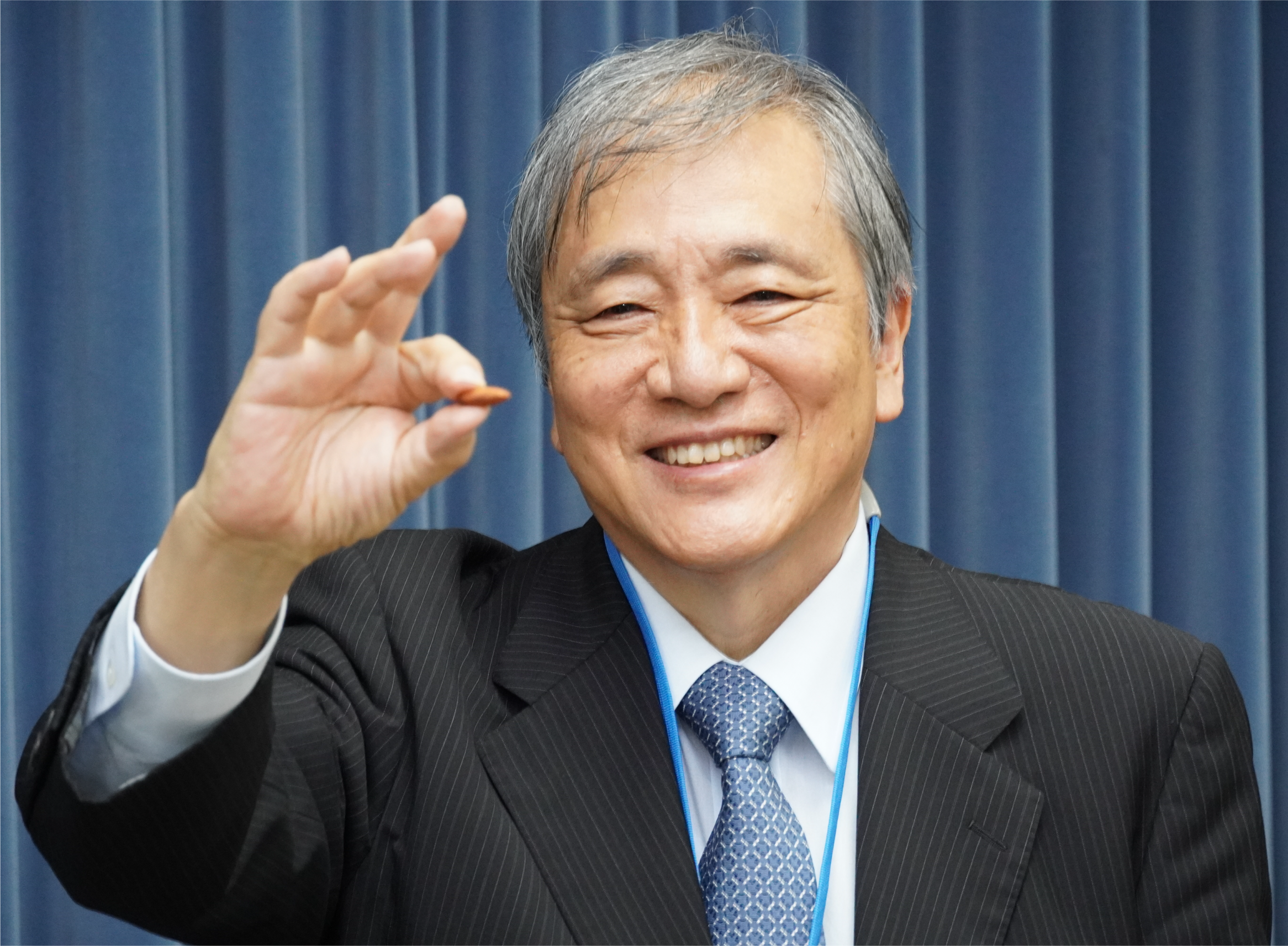 25
Also, English edition
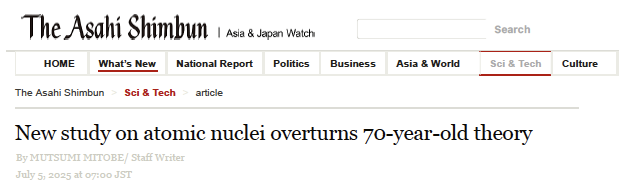 Japanese counterpart
of New York Times
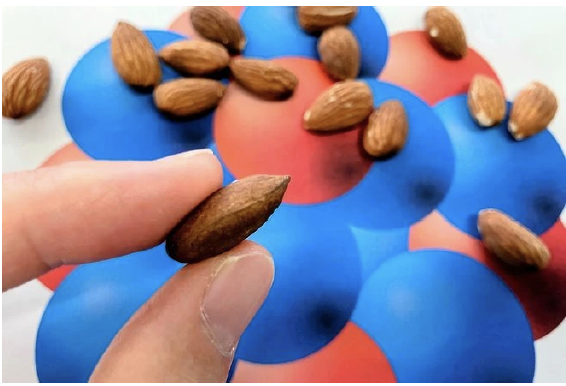 https://www.asahi.com/ajw/articles/15859206
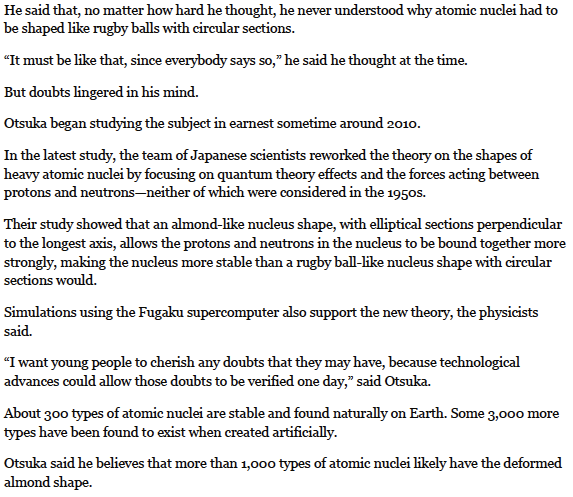 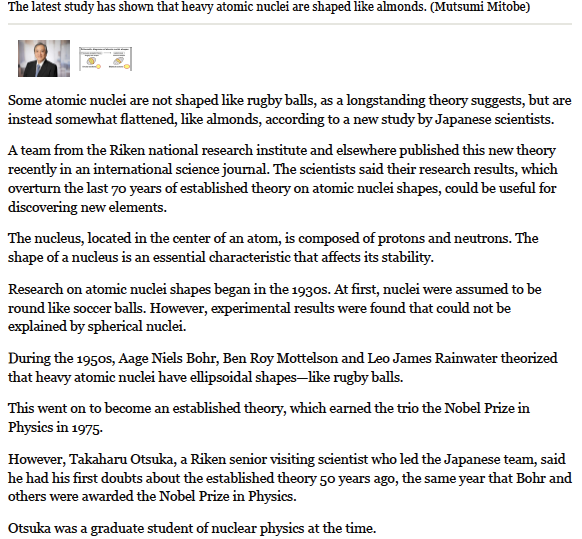 E N D
Thank you
T-plots for the ground and lowest states of 166Er
oblate
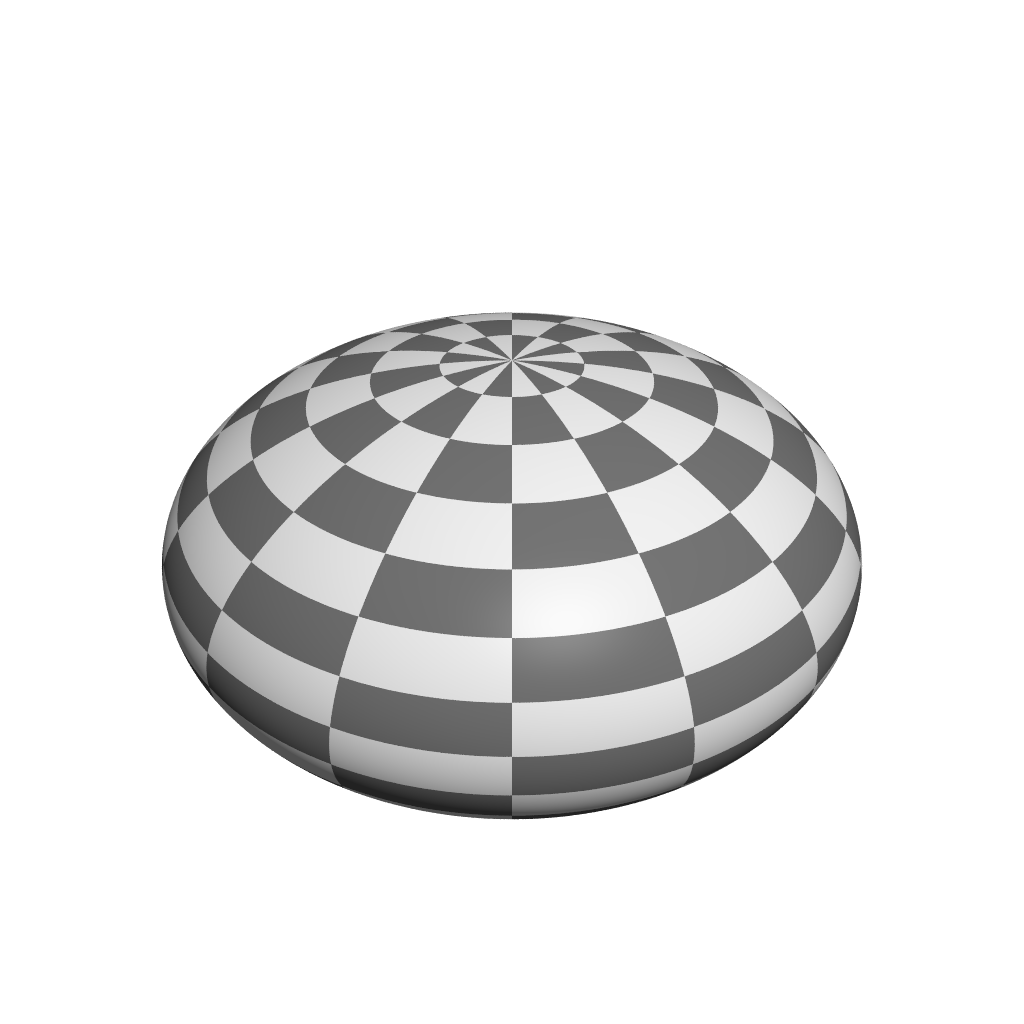 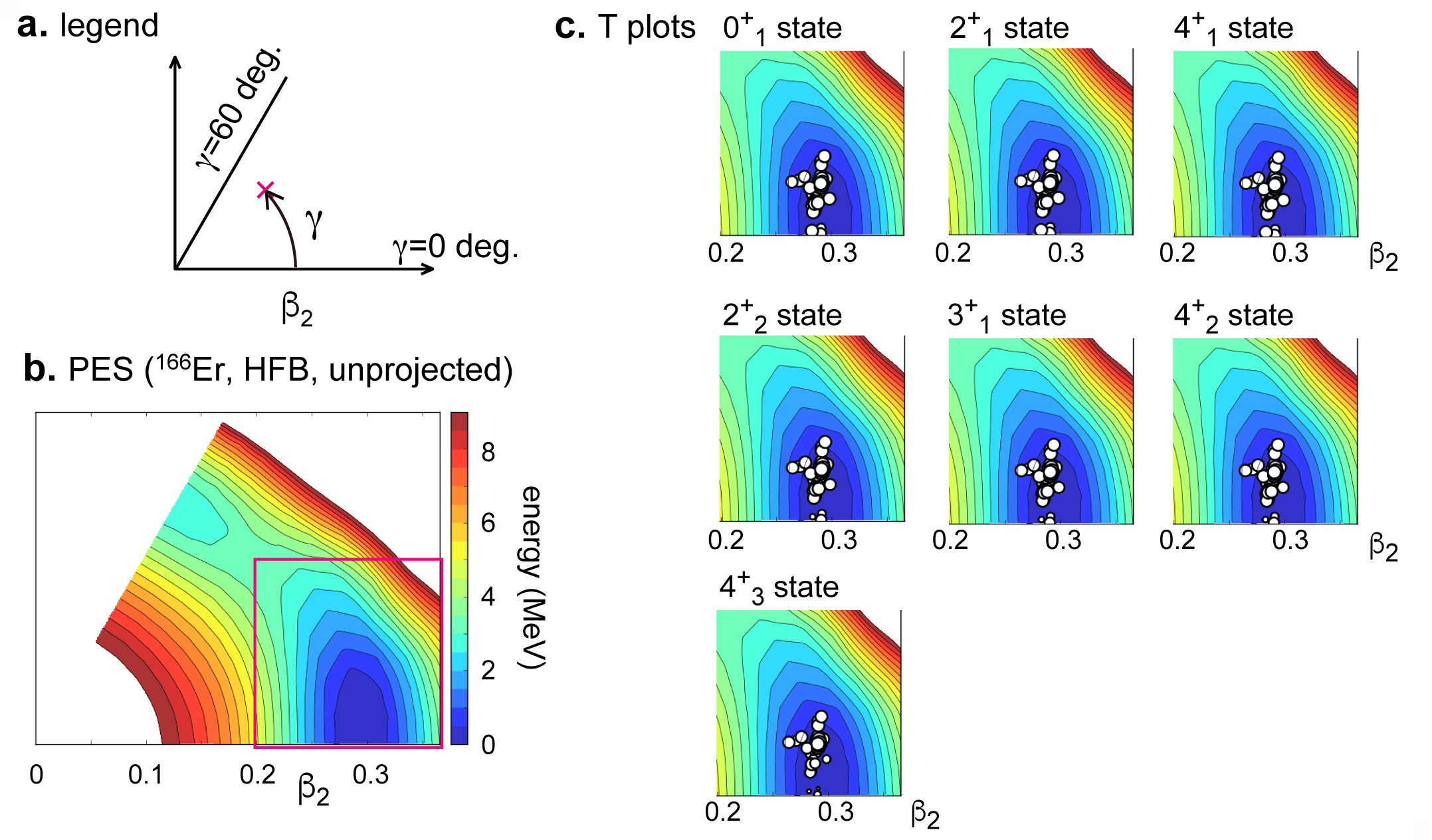 triaxial
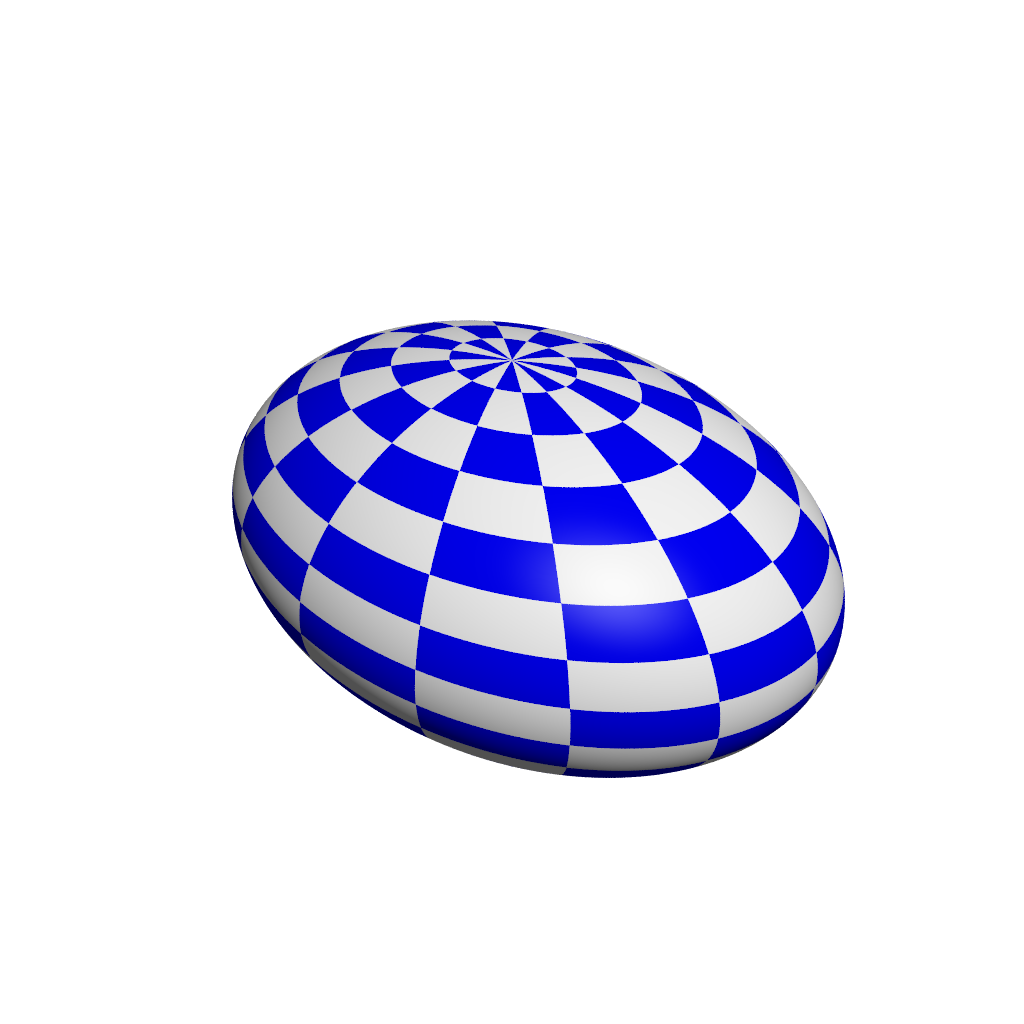 triaxial with 
<g> = 8.4 deg
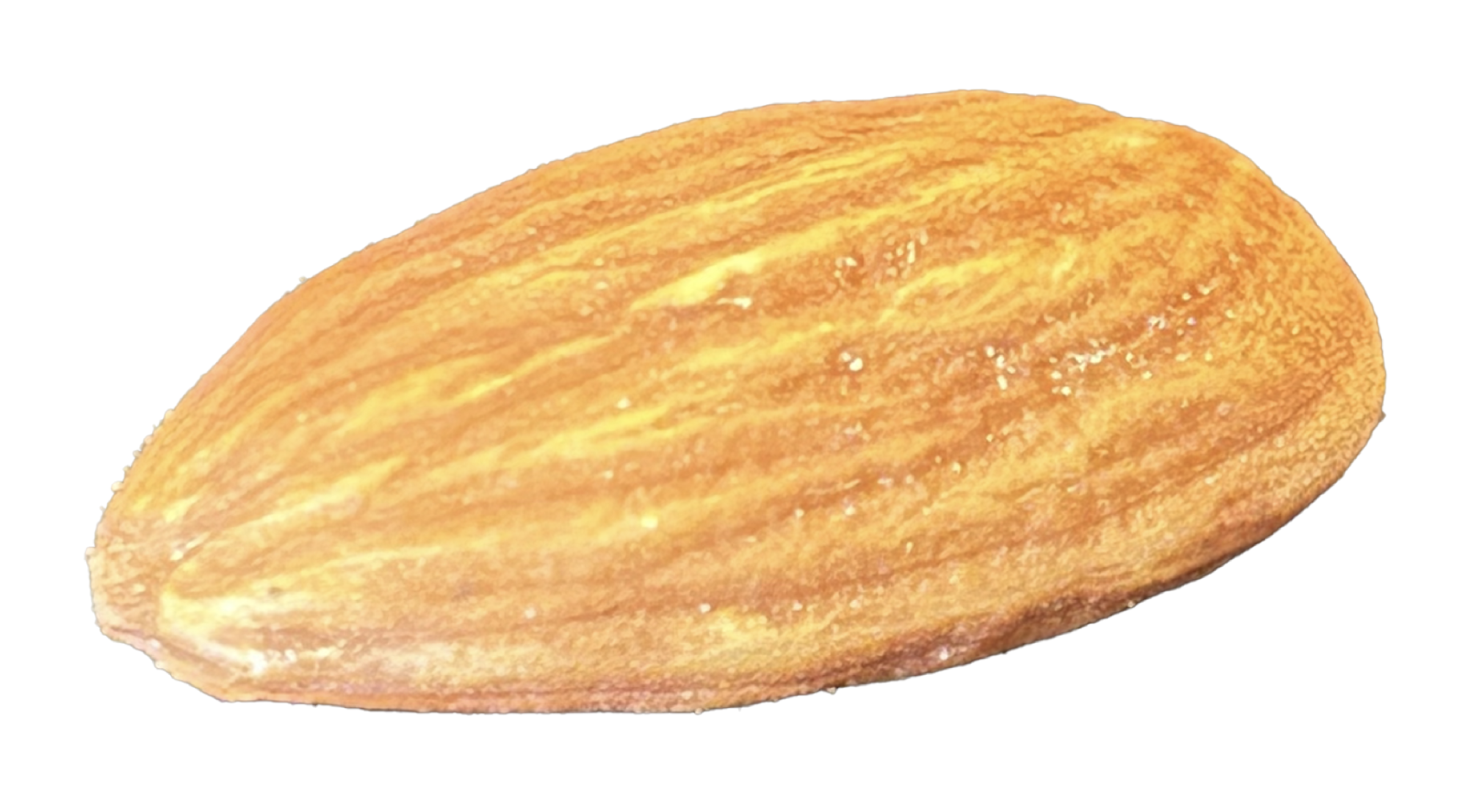 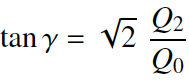 K = 0
prolate
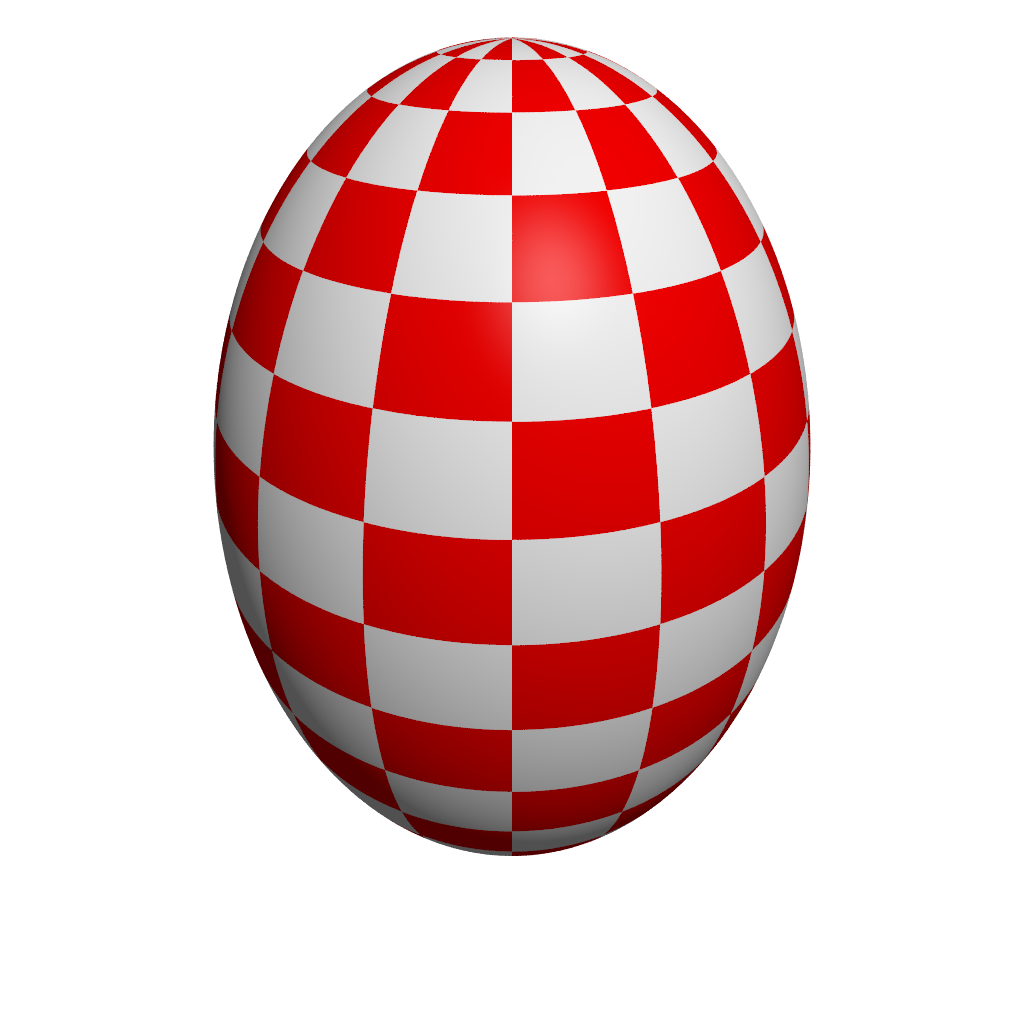 triaxial with
<g> = 9.1 deg
K = 2
<g> = 9.5 deg
cut
K = 4
Similar result from Kumar invariant
<g> ~ 9.2 deg, <b2> ~ 0.30
“Vibrational” excitation of collective states
with respect to collective coordinates
(like b 2 and g )
Energies and wave functions
 of a particle confined in a 
one-dimensional harmonic
oscillator potential
(= model of vibration)
Our eigenstates are written as
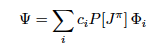 /Ni
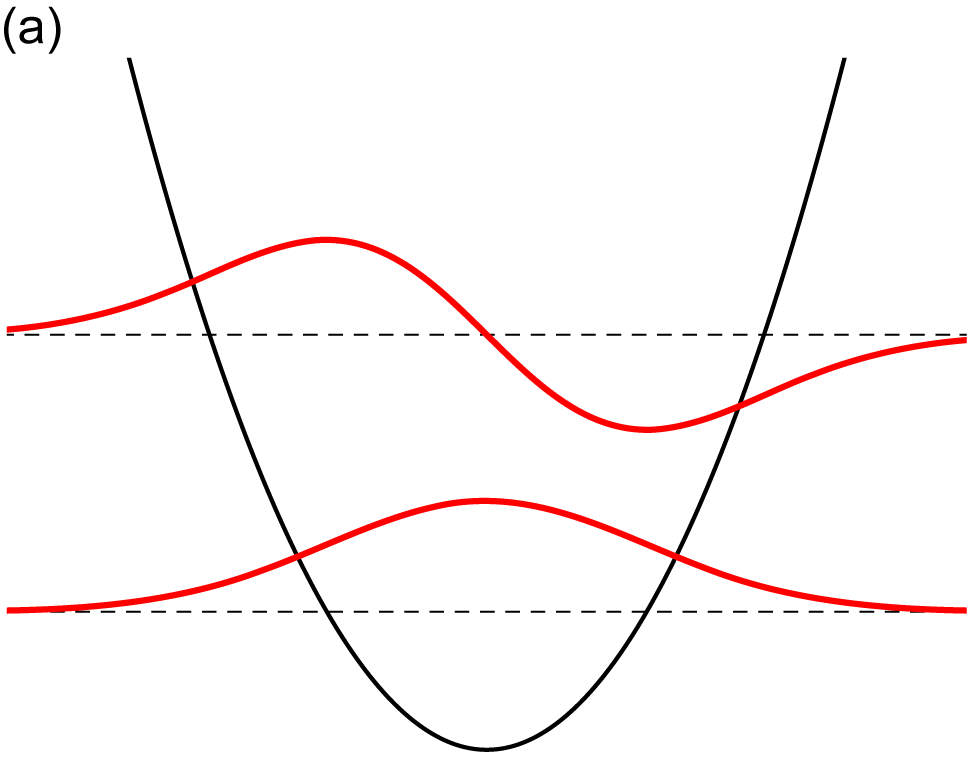 oscillation
Ni : relevant norm
amplitude
basis vector (many-body 
state) with shape parameters
peak
node
E1
Expected basic pattern of the amplitudes
peak
peak
vibrational mode
reference (ex, ground) state
at rest
E0
peak
peak
“node”
amplitude
g
g
shape parameter
peak
chosen to be real positive
We can take superpositions within a given bin of g, e.g., g = 9 - 10 degrees, 
separately for positive and negative amplitudes.
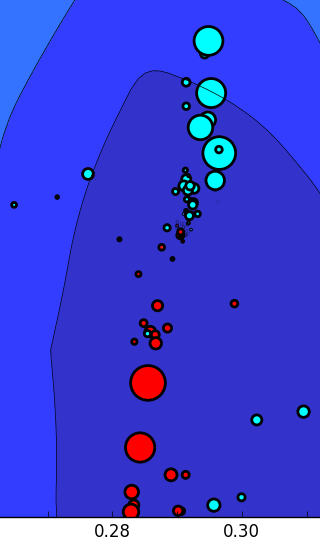 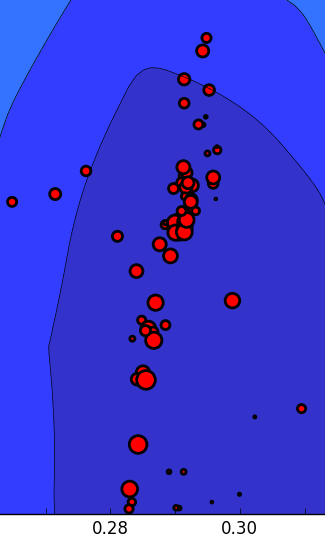 0+3
0+1
positive
amplitude
amplitudes are positive for 0+1 state 
as it is also the reference state
K=0 vib
negative
amplitude
K=0
0+3 state
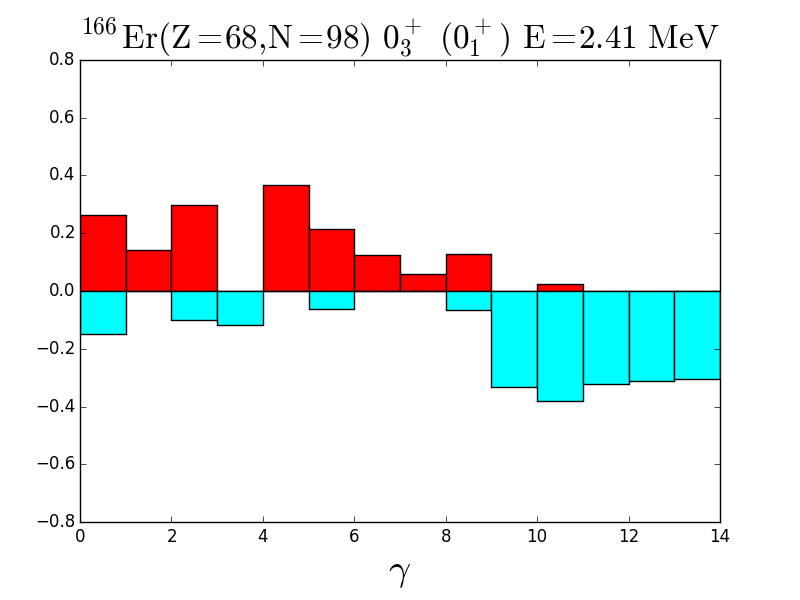 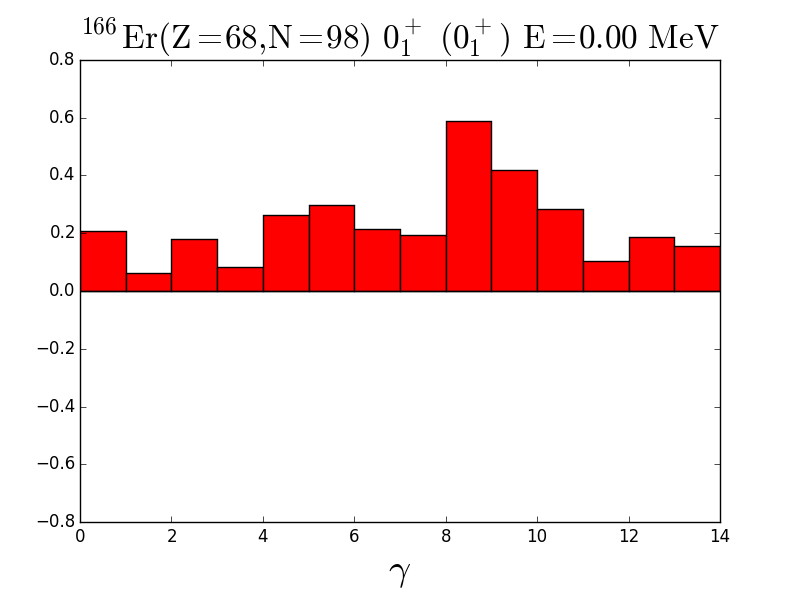 g
g
red (blue) circles :  amplitudes are positive (negative)
This is a clear and important signature of the vibration in quantum 
 many-body language.  No semi classical arguments used.